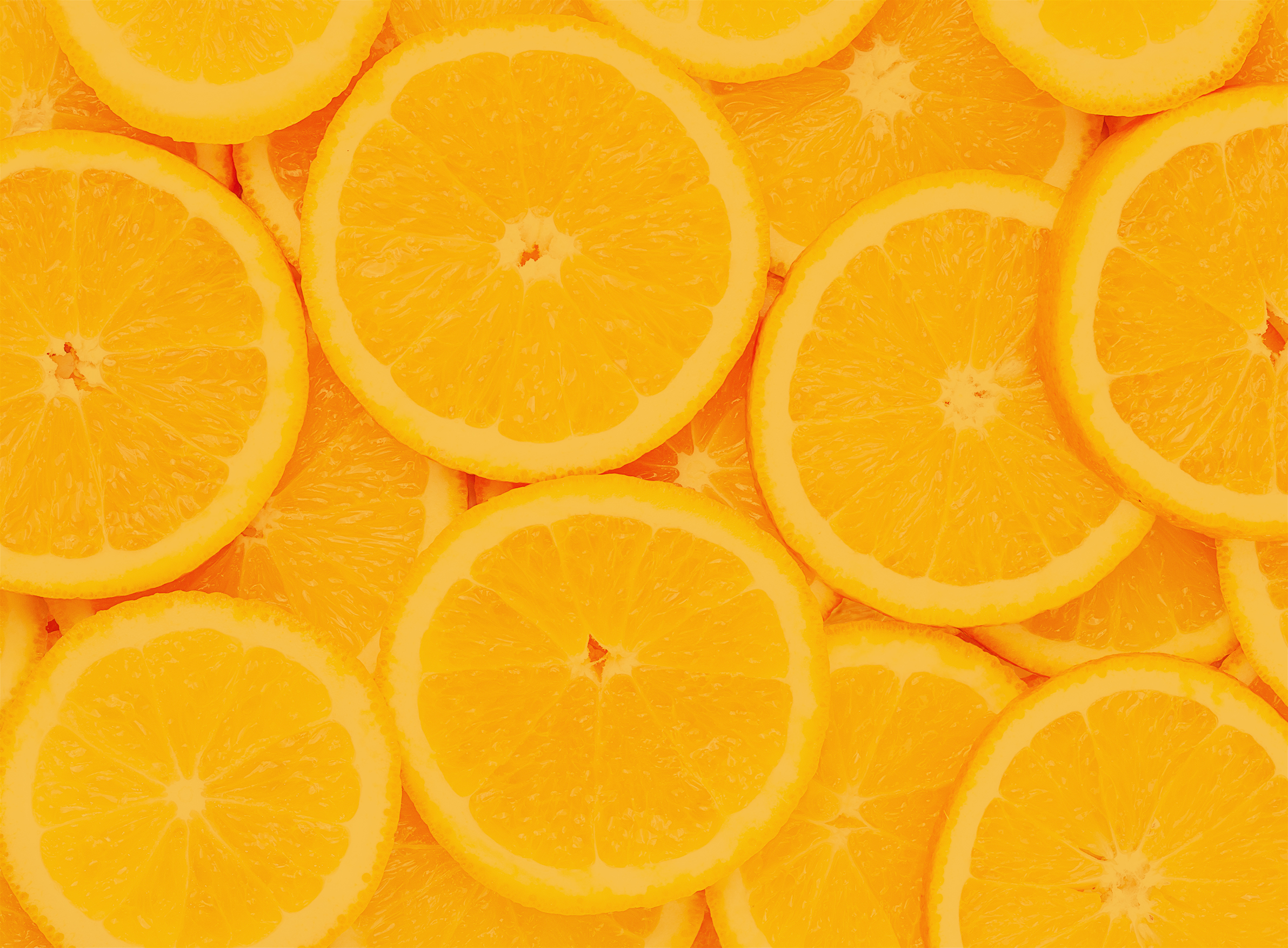 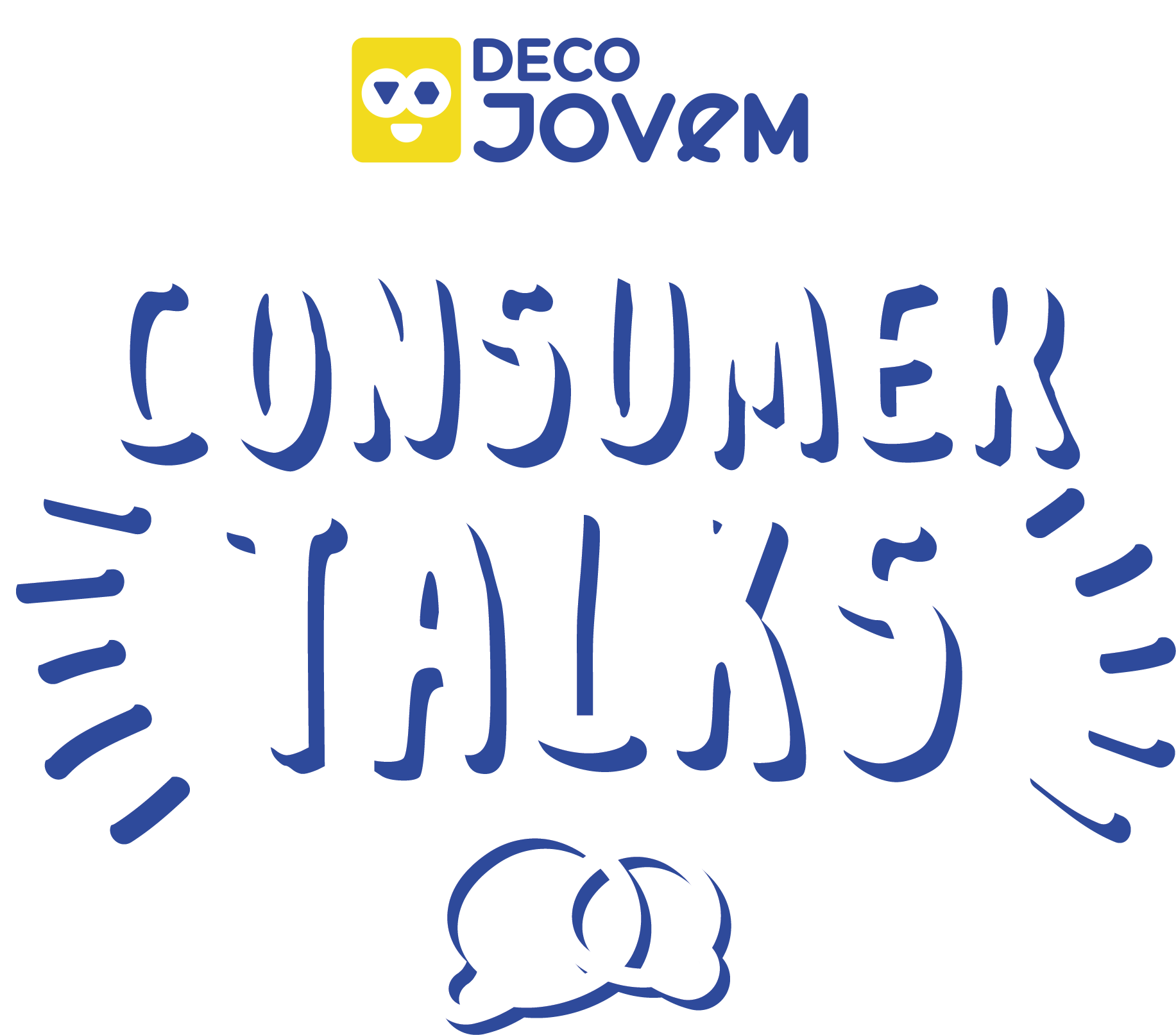 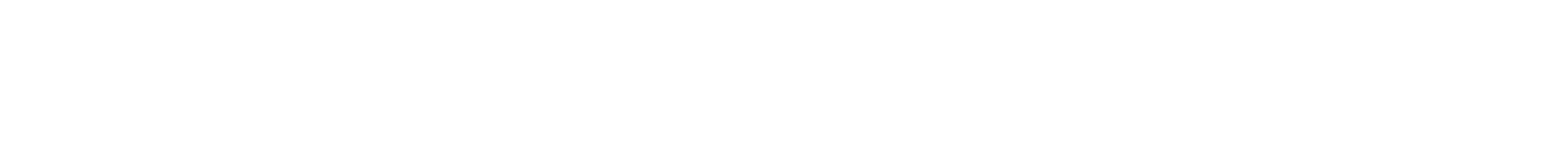 SABES O QUE ESTÁS A COMER?
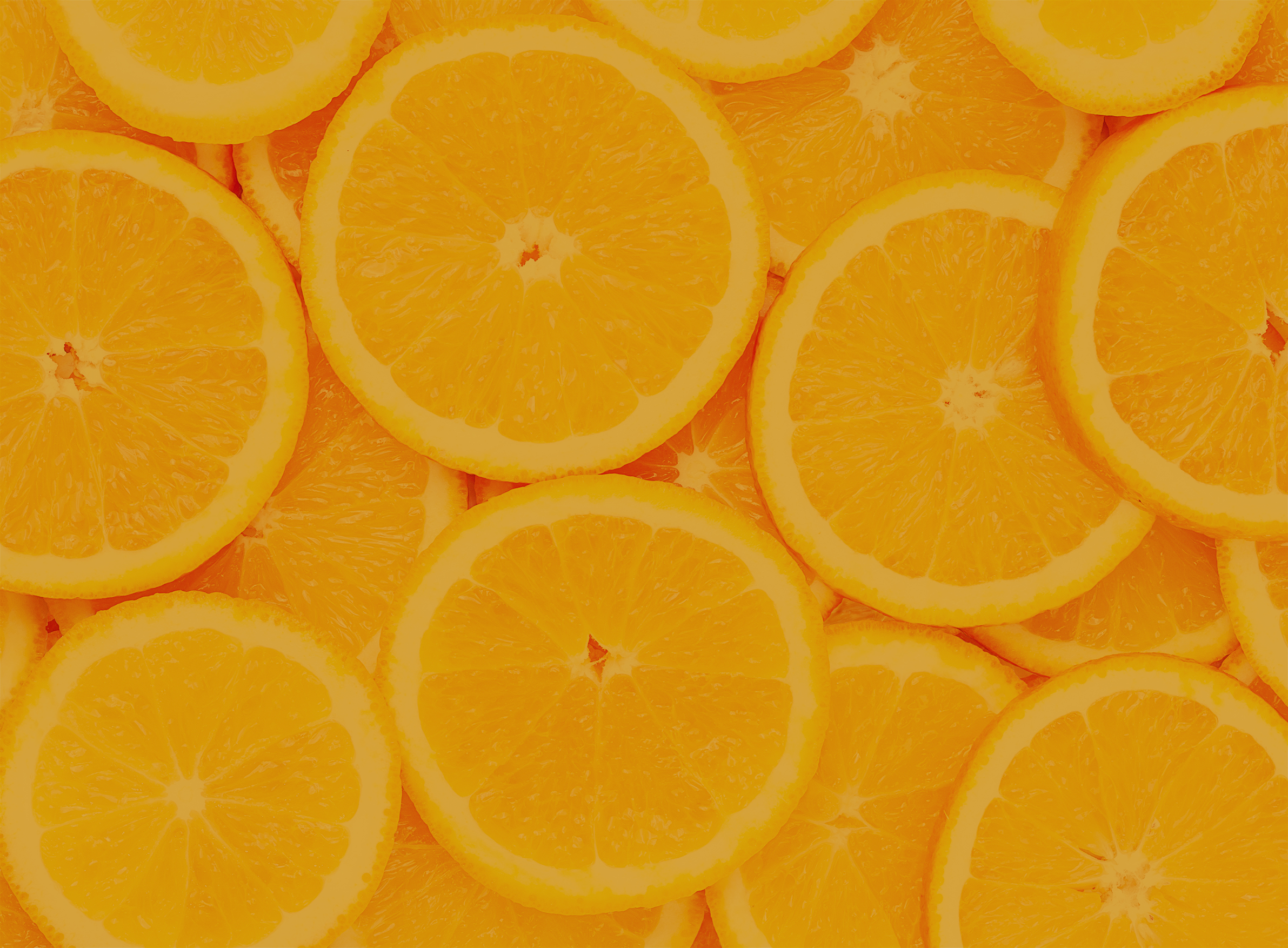 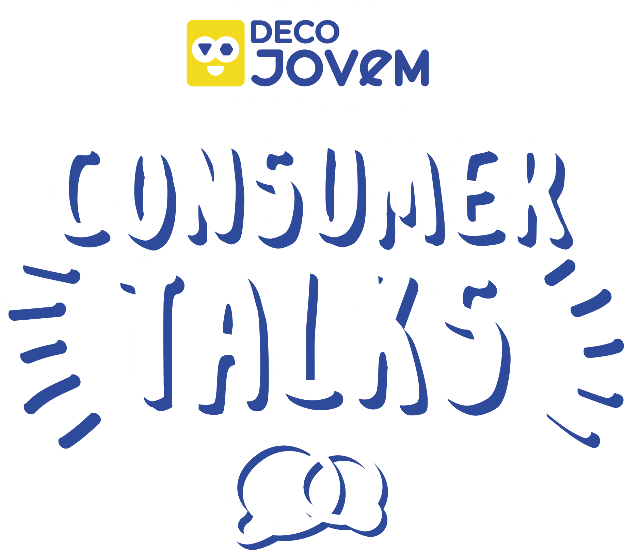 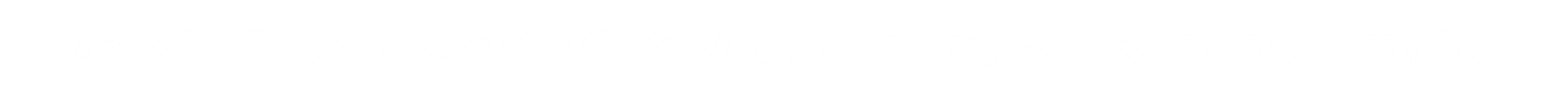 Interpretar RÓTULOS de produtos alimentares
Conhecer os INGREDIENTES dos PRODUTOS ALIMENTARES
Descobrir o significado de DDR
Saber a diferença entre produto alimentar MAGRO e LIGHT  
Escolher opções MAIS SAUDÁVEIS de produtos alimentares
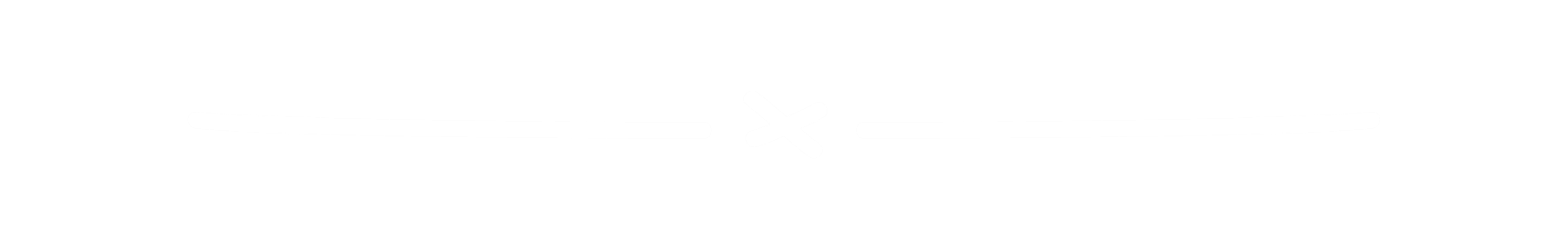 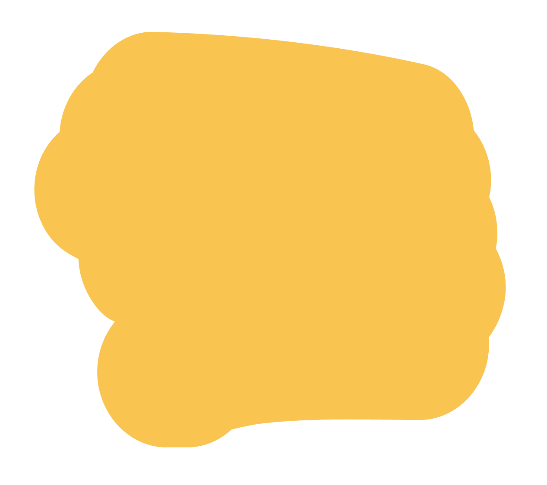 A ALIMENTAÇÃO
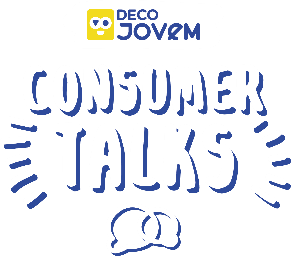 A alimentação humana é determinada por fatores do meio ambiente que nos rodeia, da nossa cultura, da ciência e tecnologia, da publicidade e das nossas necessidades nutricionais individuais.
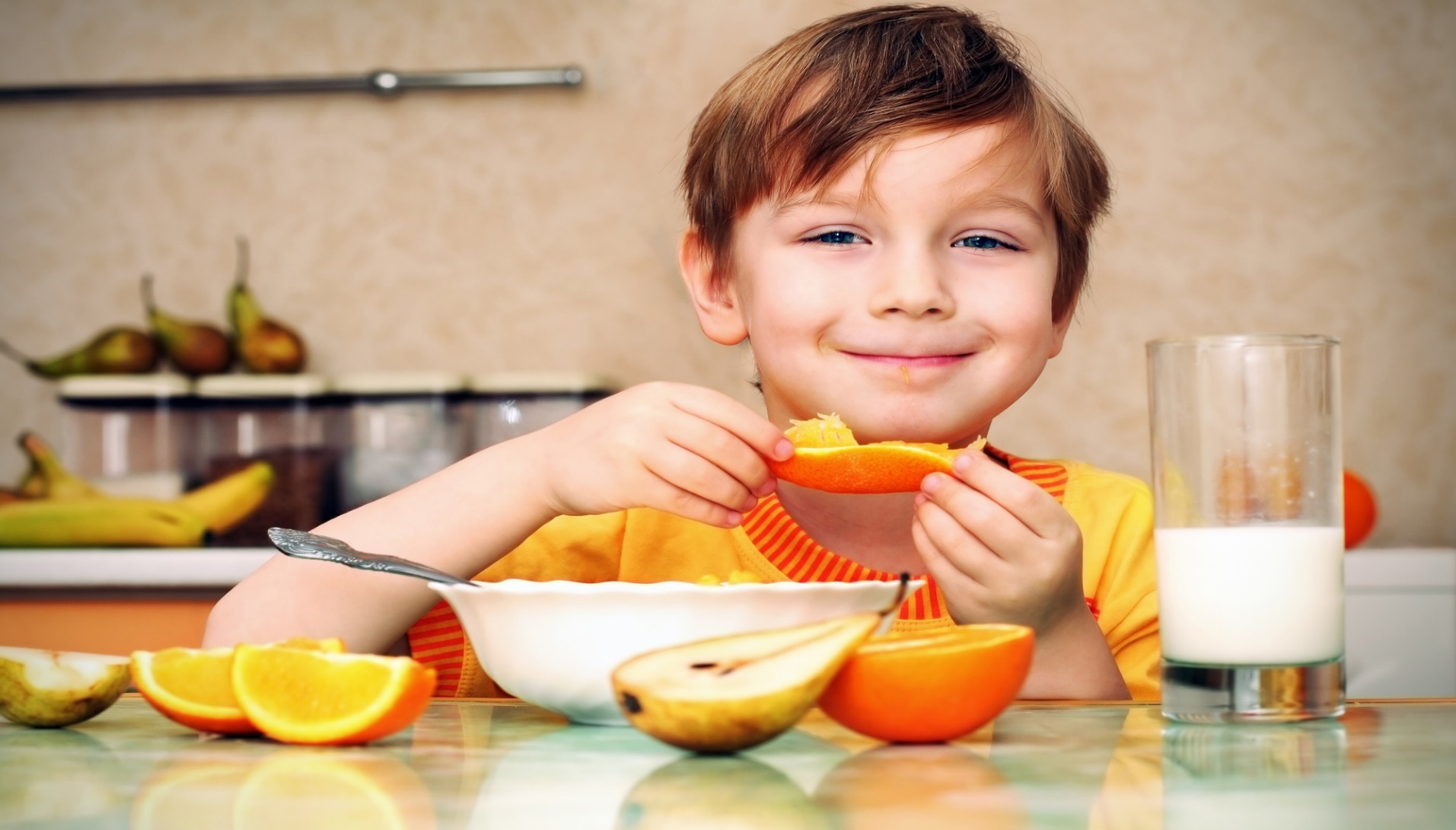 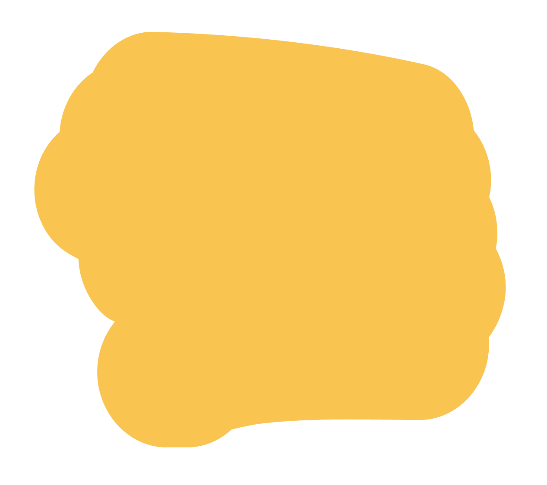 NECESSIDADES DE ENERGIA E NUTRIENTES
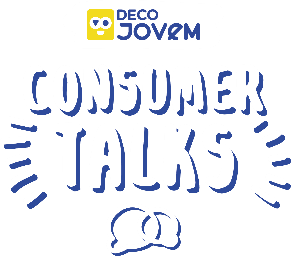 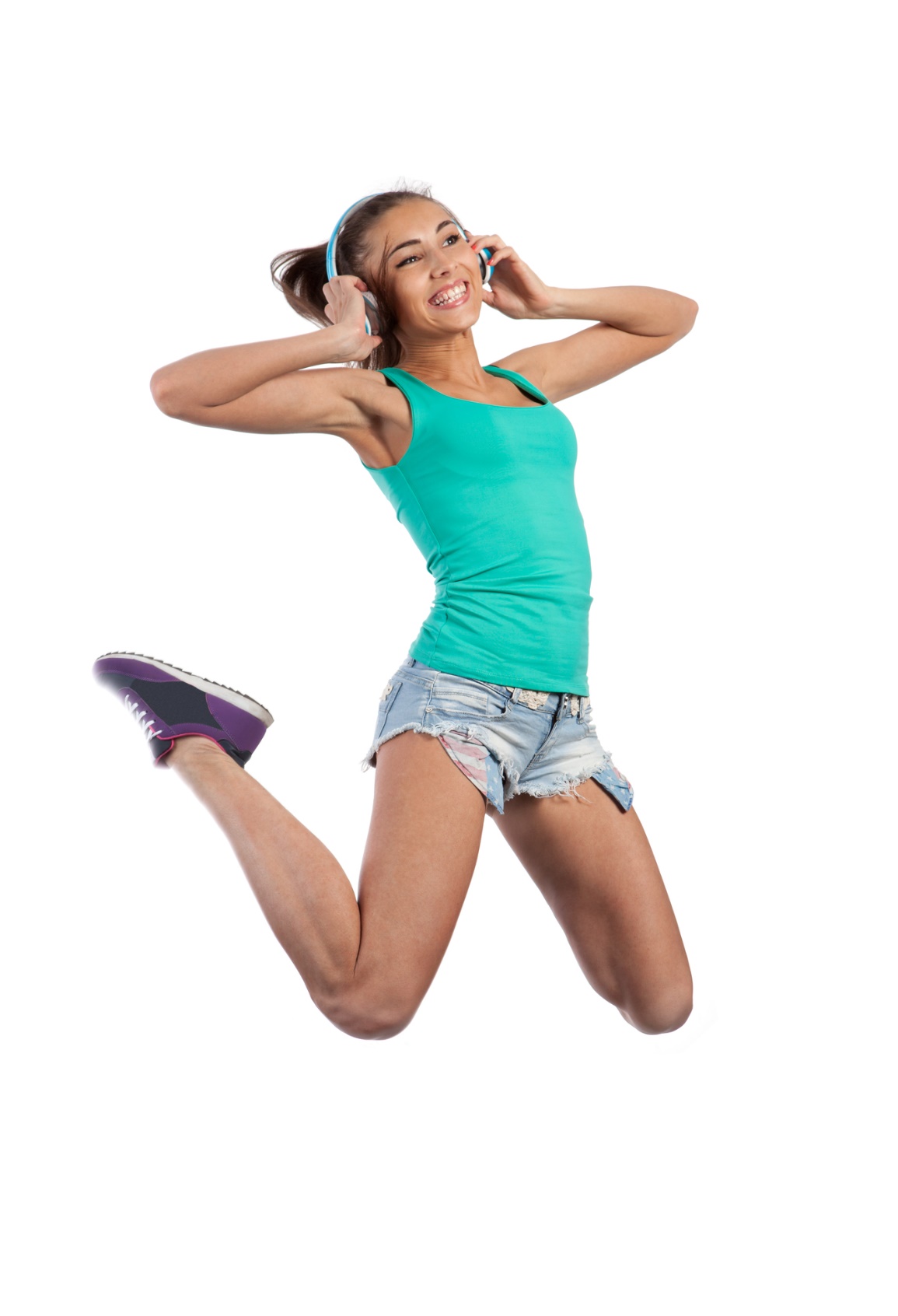 A Nutrição é a ciência que estuda os alimentos, a sua composição e o processo pelo qual as substâncias nutritivas são usadas para a realização de todas as funções corporais.
Os nutrientes servem para fornecer energia, construir, manter e reparar os órgãos.
A Energia é medida em Calorias (cal)
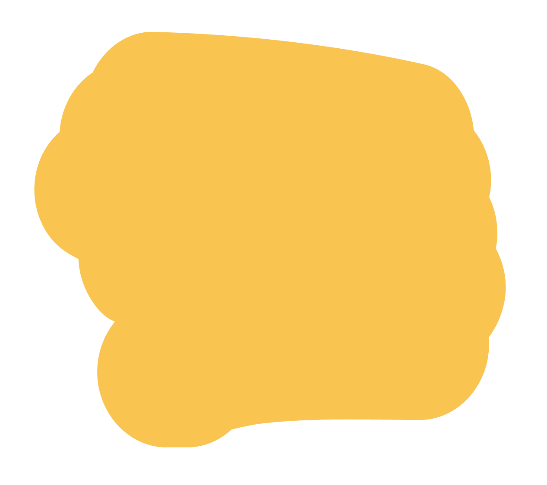 DETERMINANTES DAS NECESSIDADES ENERGÉTICAS
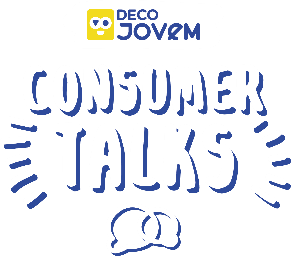 IDADE
SEXO
MASSA E COMPOSIÇÃO CORPORAL
ATIVIDADE FÍSICA
CLIMA E TEMPERATURA
DOENÇA
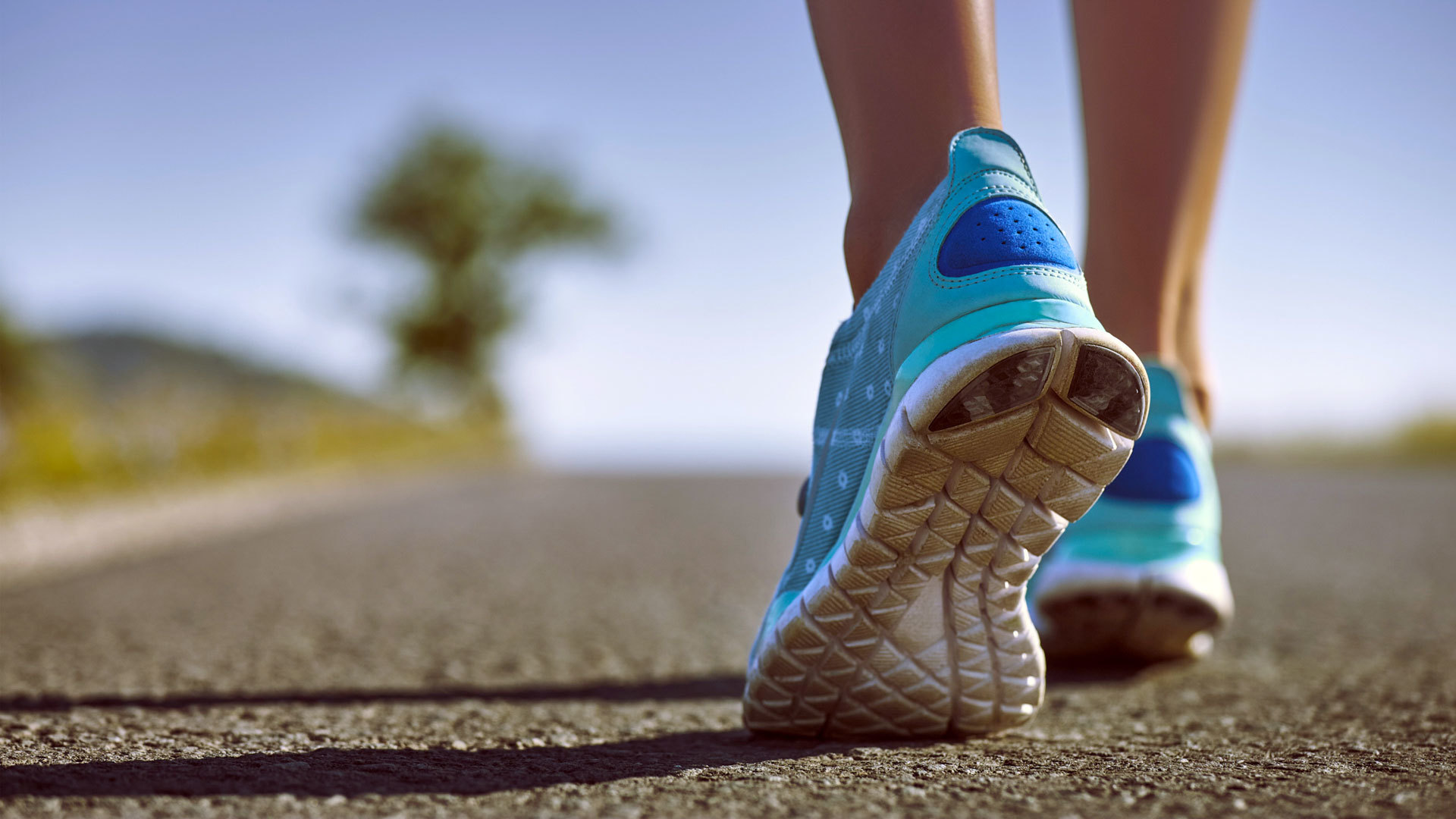 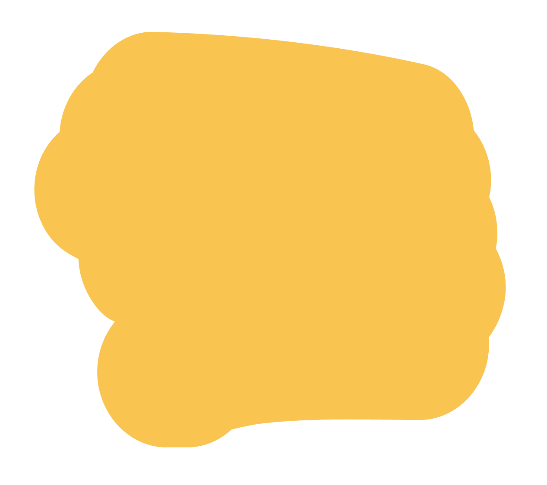 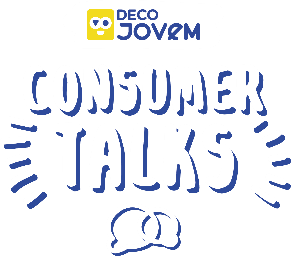 NECESSIDADES ENERGÉTICAS NA PRÁTICA DE DESPORTO
ATIVIDADE
ENERGIA 30 min.
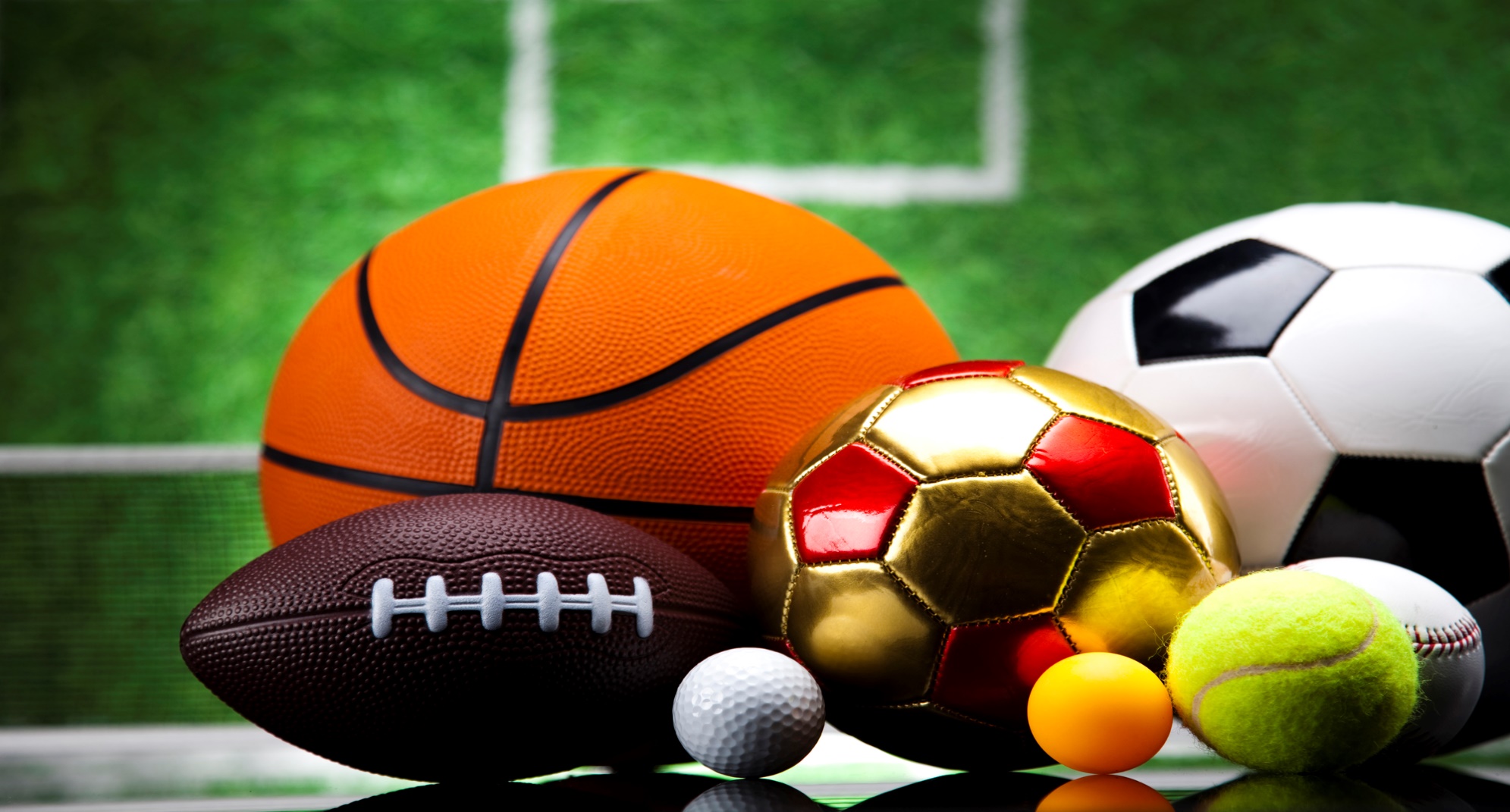 Basquetebol
Bicicleta 
Jogging 
Dançar 
Futebol 
Nadar 
Caminhar
200 kcal 
265 kcal
215 kcal
240 kcal 
310 kcal 
295 kcal 
110 kcal
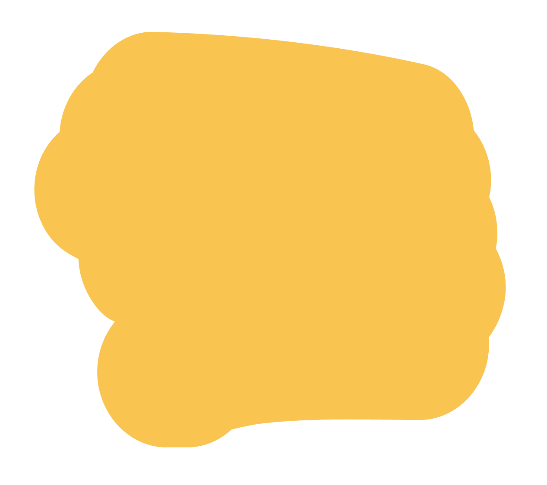 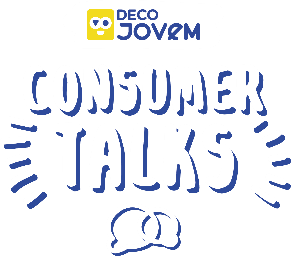 COMO podemos ESCOLHER os PRODUTOS ALIMENTARES para satisfazer as nossas NECESSIDADES NUTRICIONAIS?
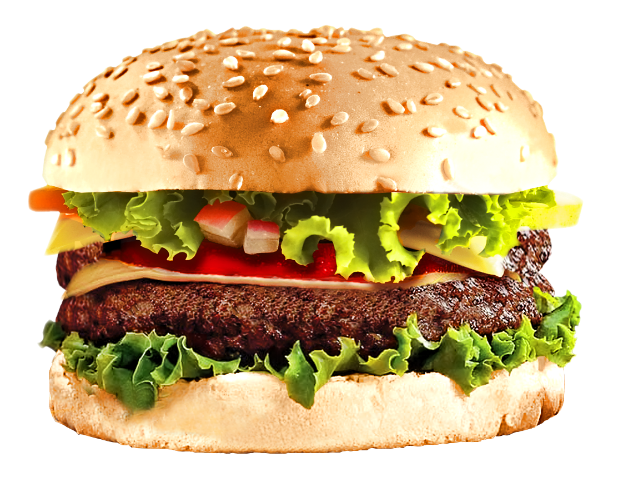 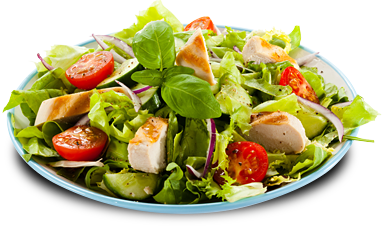 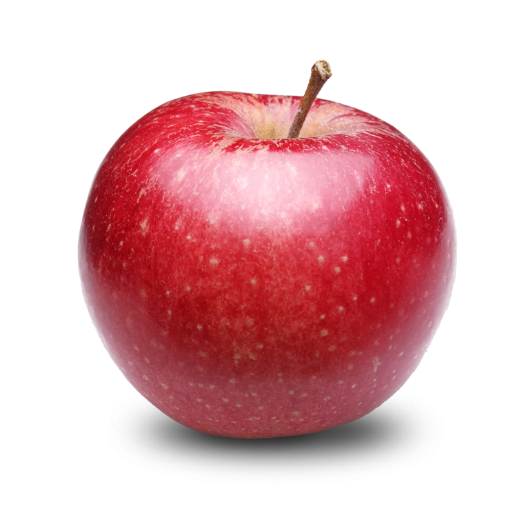 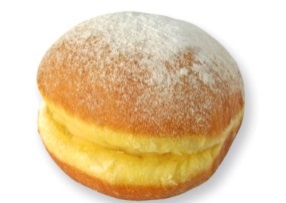 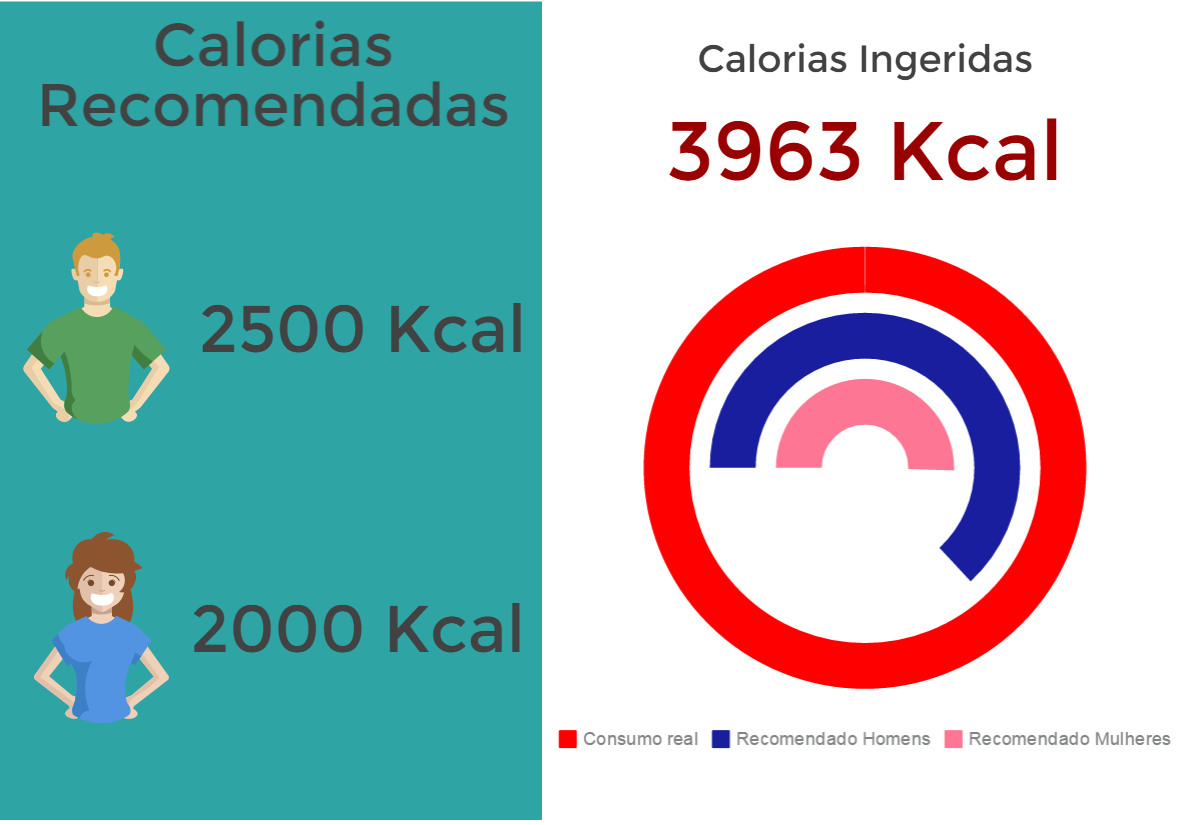 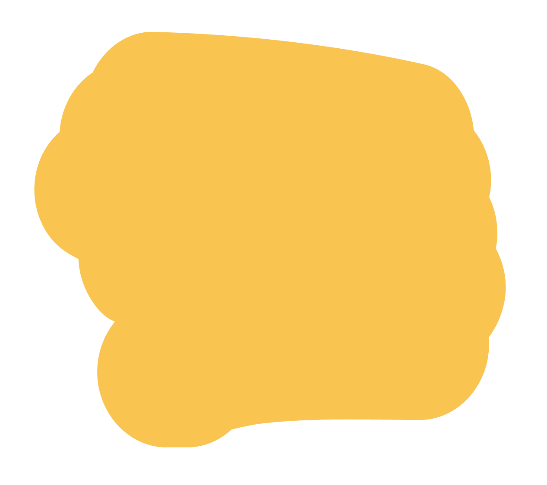 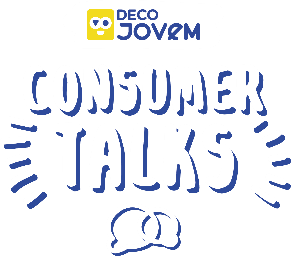 O consumidor tem de estar informado para adquirir com confiança, os alimentos de que necessita.
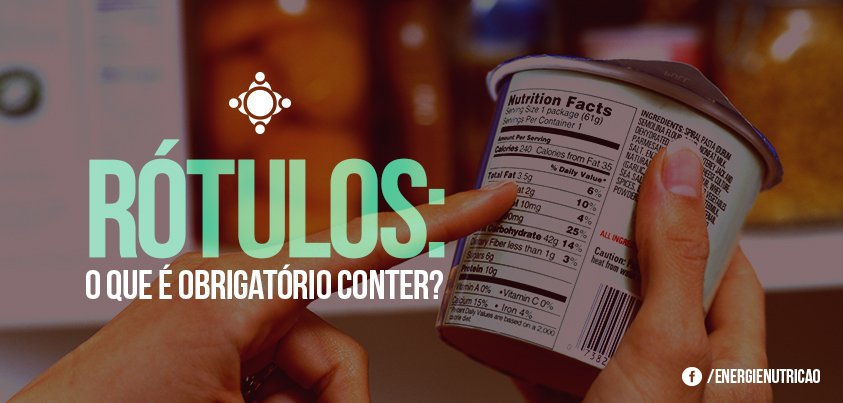 Muitas vezes, a única fonte de informação disponível nos produtos pré-confecionados ou processados industrialmente é o RÓTULO.
MAS, QUEM NUNCA FICOU COM DÚVIDAS PERANTE UM RÓTULO?
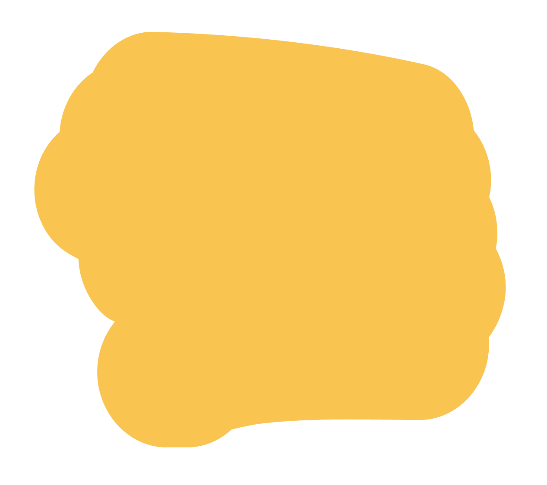 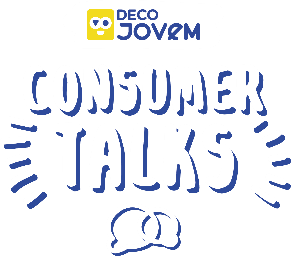 QUAL A IMPORTÂNCIA DOS RÓTULOS ?
Conhecer os alimentos
Tomar decisões informadas 
Comparar alimentos 
Fazer melhores escolhas
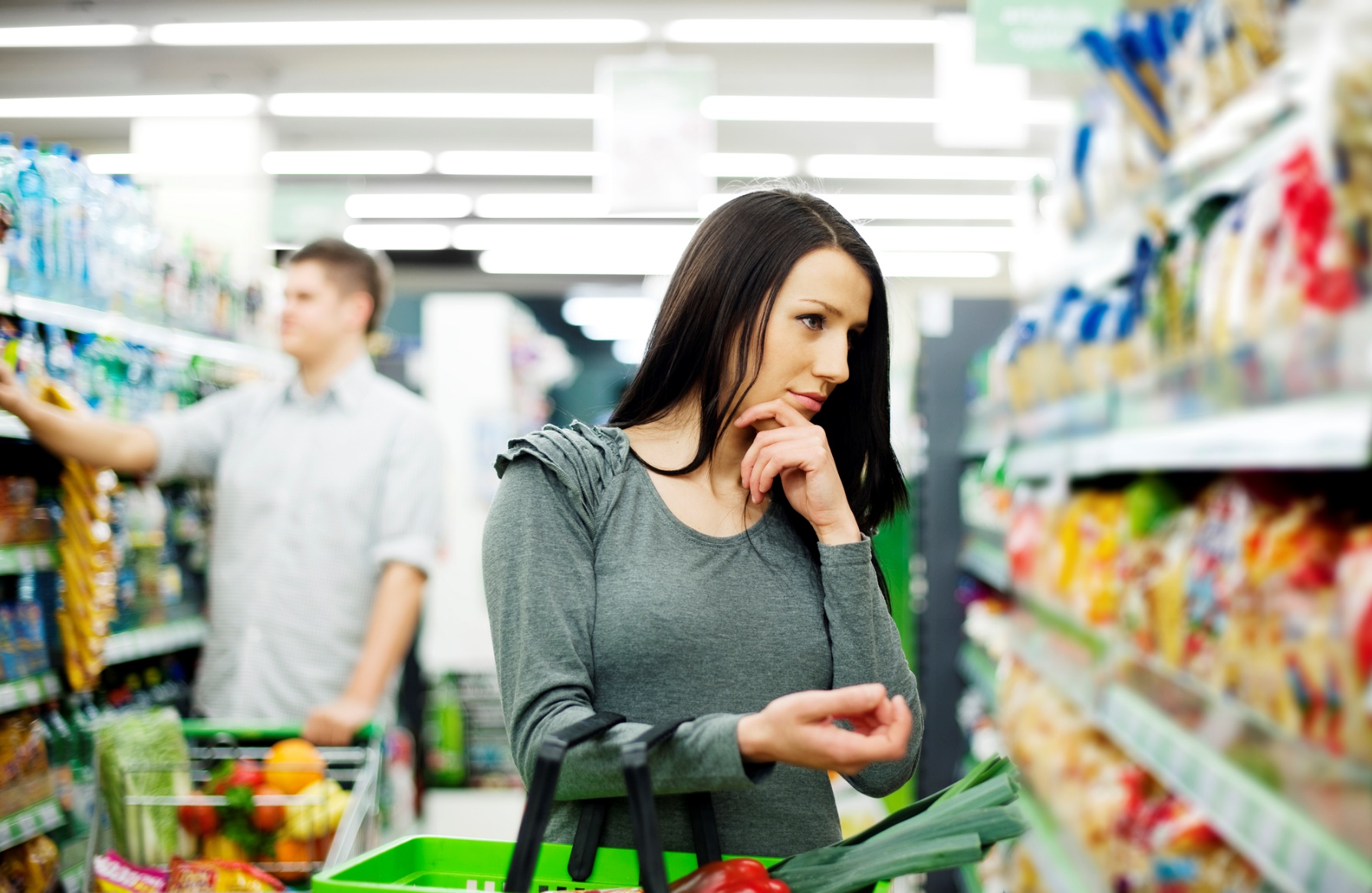 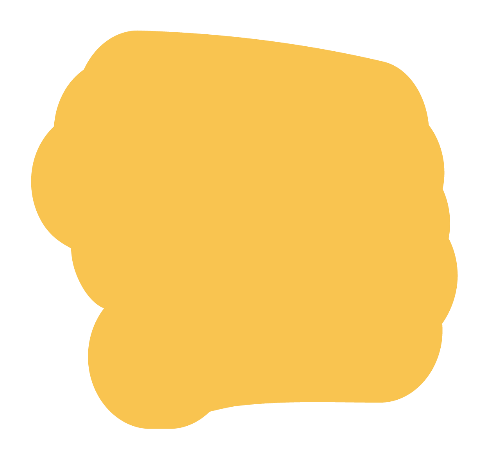 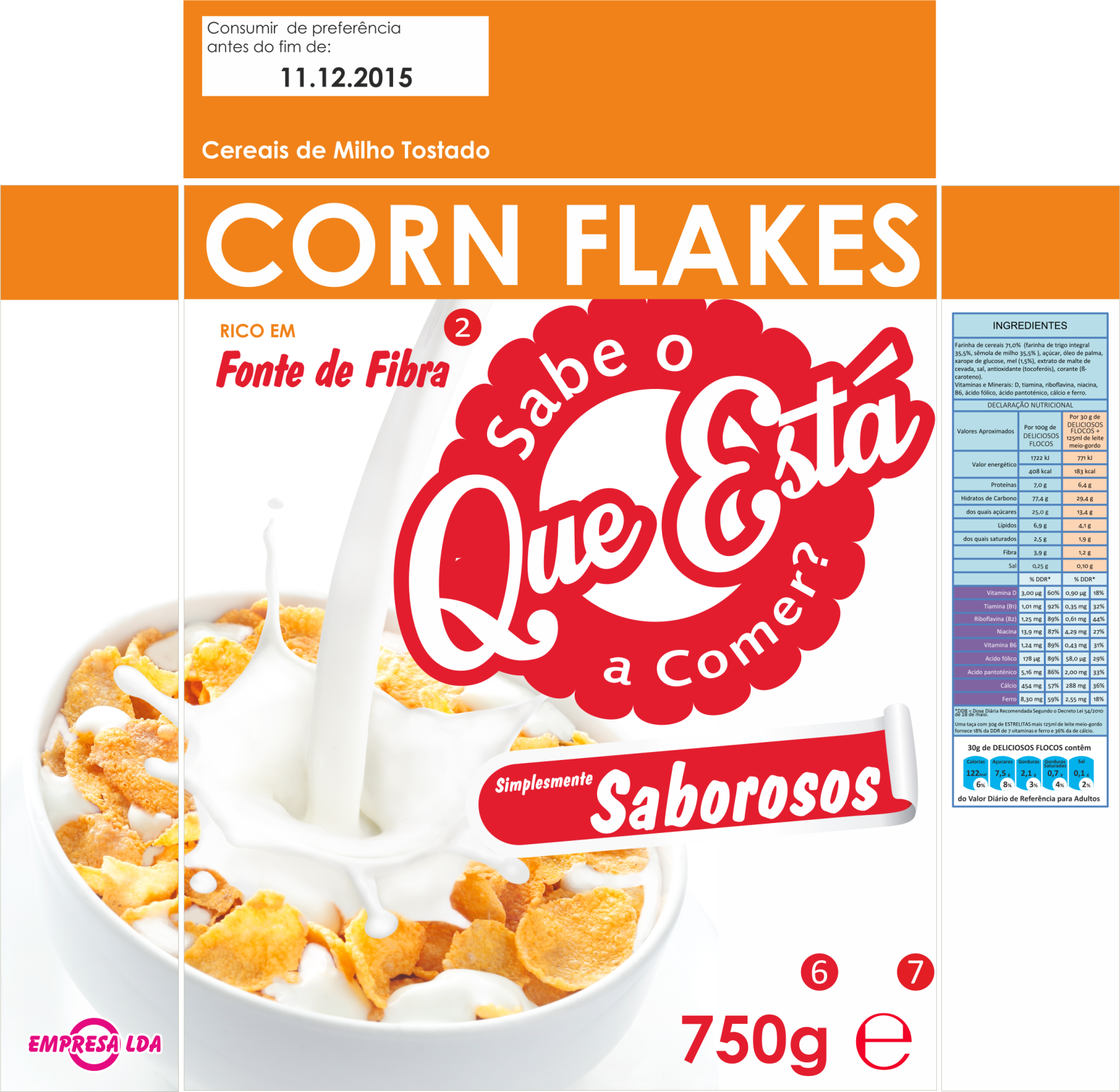 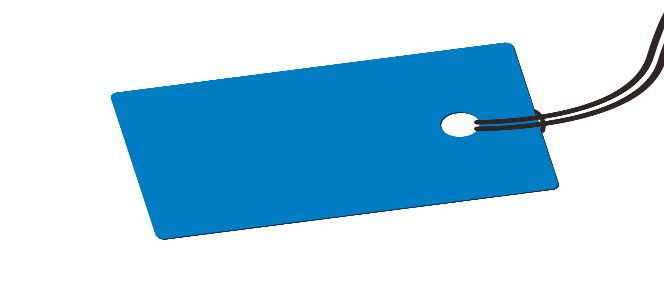 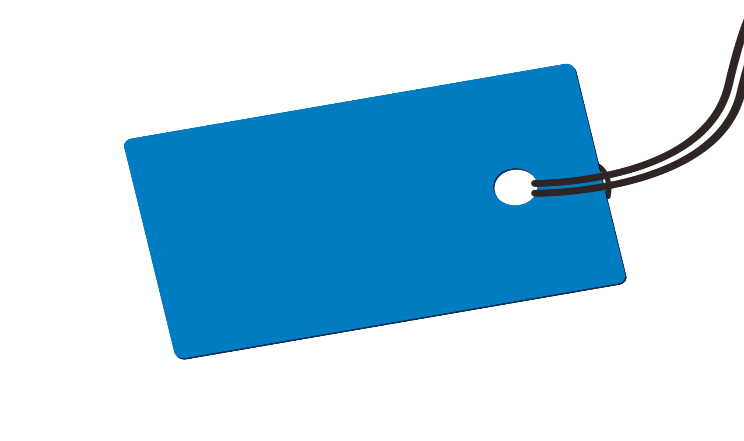 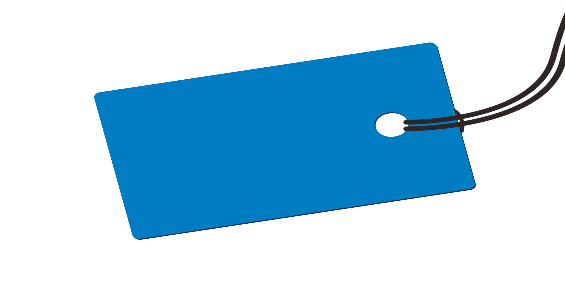 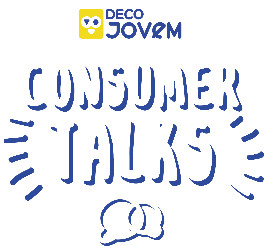 Data de Validade
Denominação do produto
Alegação Nutricional / Saúde
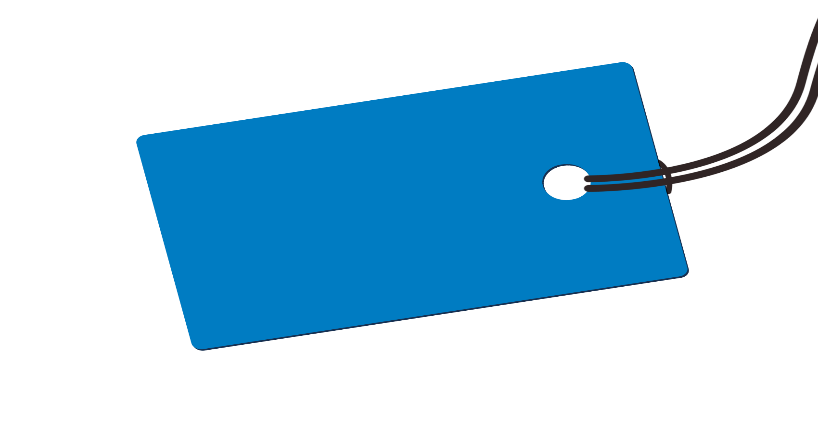 Lista de ingredientes
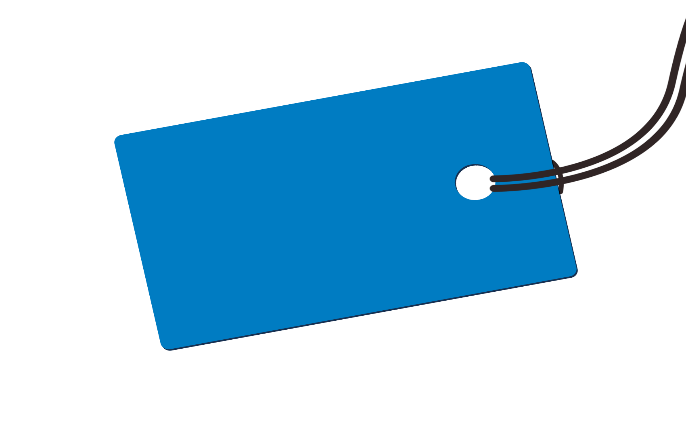 Declaração Nutricional
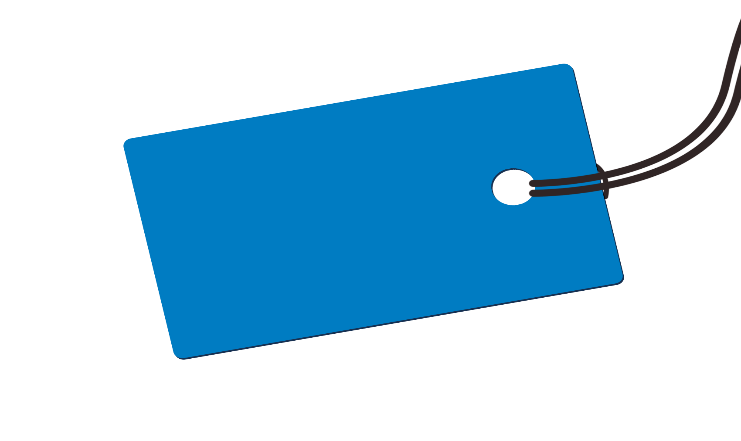 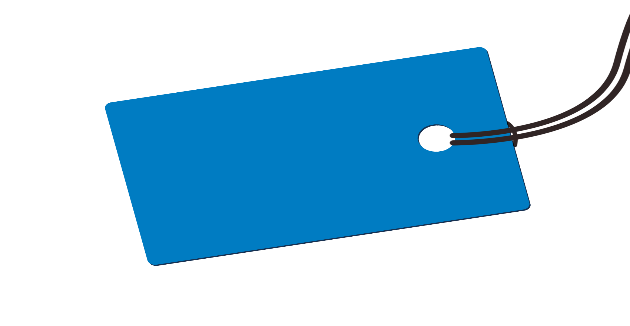 Quantidade
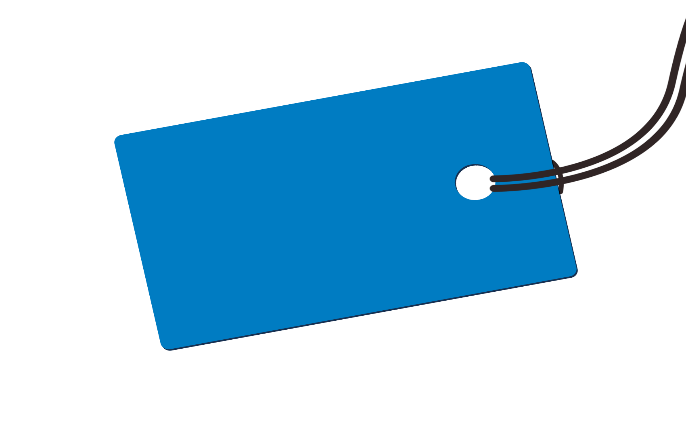 Fabricante
Fabricante
Erro Permitido
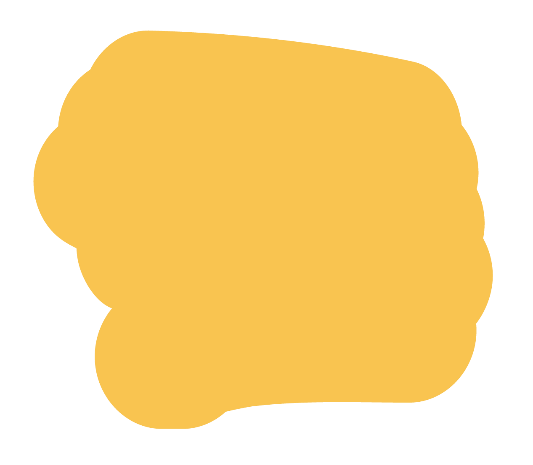 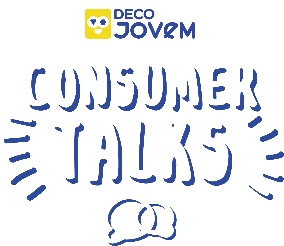 OUTRAS INFORMAÇÕES DOS RÓTULOS
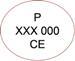 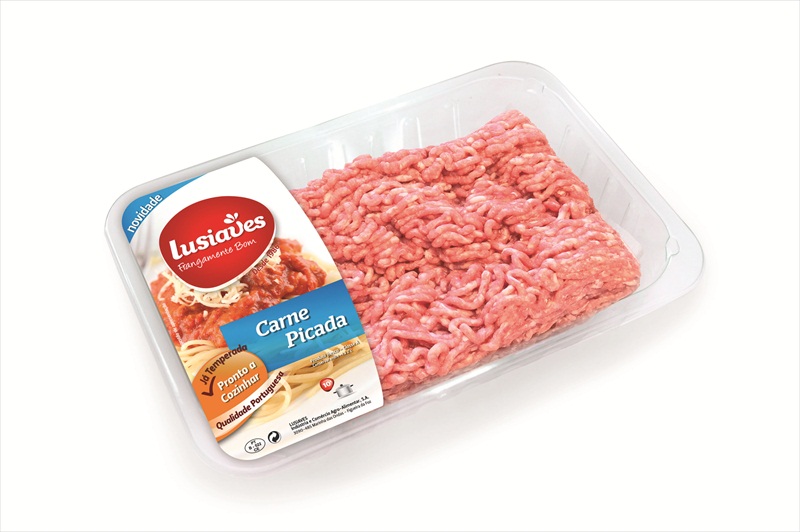 Marca de salubridade comunitária
Instruções de utilização/preparação
Condições especiais de conservação
«Ponto verde»
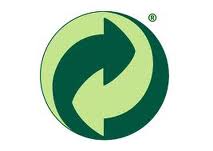 [Speaker Notes: As embalagens dos alimentos que contêm produtos de origem animal apresentam uma cinta oval, com letras e números – a marca de salubridade do produto. 
A letra superior refere-se a País de origem da empresa produtora ou acondicionadora. 
A letra e o número centrais dizem respeito à empresa produtora ou acondicionadora e significam que esta foi aprovada pelas respetivas autoridades nacionais. 

E, por baixo, a menção CE revela que este reconhecimento foi feito segundo as normas europeias.]
DECLARAÇÃO NUTRICIONAL
Ingredientes
Para onde devemos olhar?
Nutrientes
Vitaminas/ Minerais
O QUE É ISTO DA DDR?
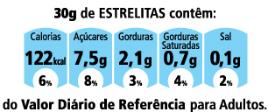 [Speaker Notes: Apresentar o rótulo. 
Indicar um a um os componentes de menção obrigatória e as ouras informações que devem estar presentes, tais como a marca de salubridade comunitária no caso dos produtos de origem animal (por exemplo) 

Mencionar o conceito de Dose Diária Recomendada (DDR) que, de acordo vom o Regulamento (EU) N.º 1169/2011 do Parlamento Europeu e do Conselho de 25 de outubro de 2011, poderá ser indicada no rótulo se a quantidade de nutrientes a fornecer pelo alimento for considerada superior ou igual à quantidade significativa, ou seja, se corresponder, pelo menos a 15% da dose diária recomendada para 100g ou 100 ml, ou por embalagem, caso esta apenas contenha uma porção. O Regulamento contém também os valores de referência.]
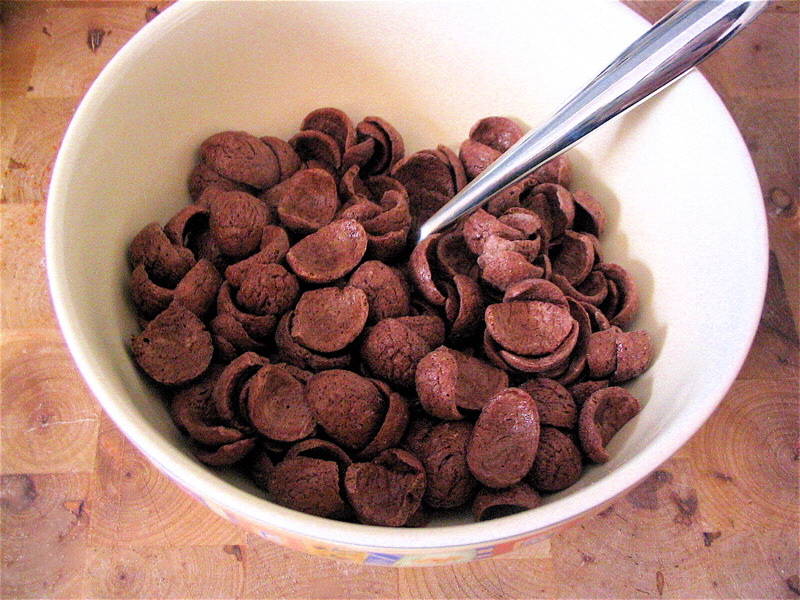 COMO SÃO ORDENADOS?
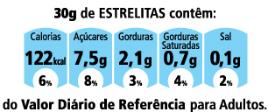 [Speaker Notes: Apresentar a lista de ingredientes num rótulo, mencionando que estes estão listados por ordem decrescente da sua quantidade no produto.]
Declaração nutricional e energia
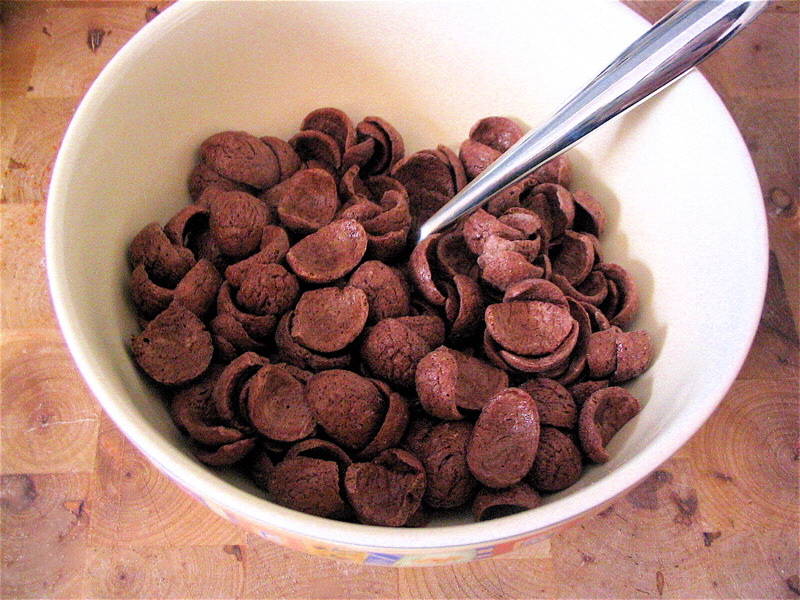 VALOR CALÓRICO
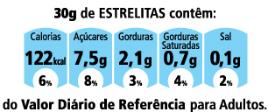 [Speaker Notes: Apresentar a lista de nutrientes, referindo apenas que neste campo mostra o valor nutritivo do produto e a lista de vitaminas e minerais, que não é de presença obrigatória no rótulo.]
Declaração nutricional e lípidos
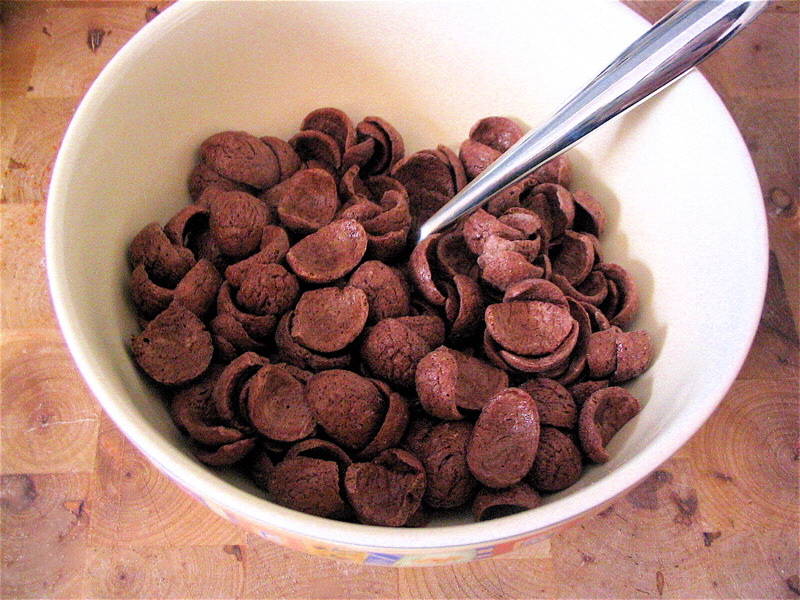 GORDURAS
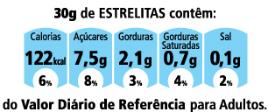 [Speaker Notes: Apresentar o teor em lípidos do produto, mencionado que o termo lípidos é usado para designar o que comummente se conhece como gorduras; indicar que as gorduras são também fundamentais ao nosso organismo, dado que, entre outras funções, fornecem energia e ajudam a manter a temperatura corporal;]
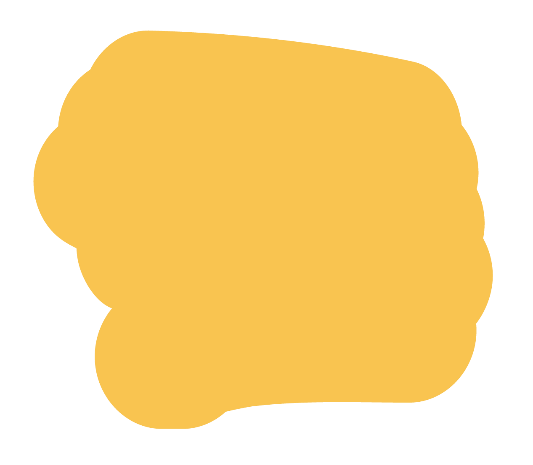 Qual é o DOSE DIÁRIA RECOMENDADA de lípidos?
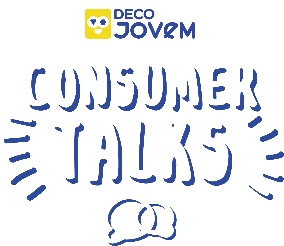 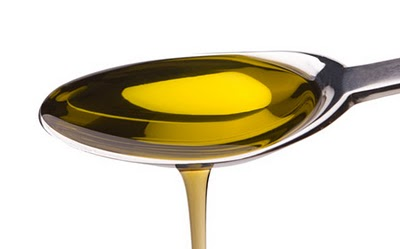 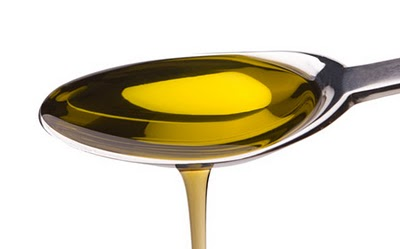 70g
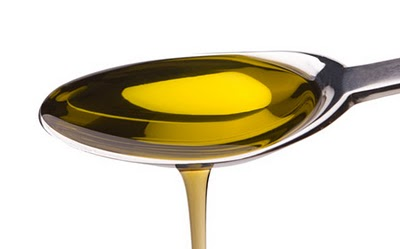 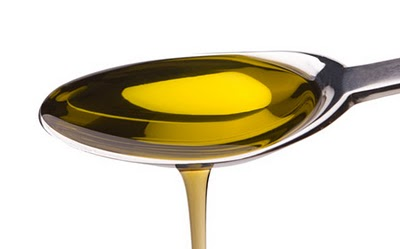 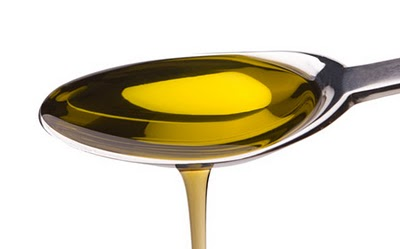 25 a 37% DDR
[Speaker Notes: Apresentar o consumo máximo diário recomendado como sendo de 70g de lípidos e apresentar a composição em lípidos de uma colher de sopa de azeite, de um croissant, de uma bola de Berlim e de um folhado misto.]
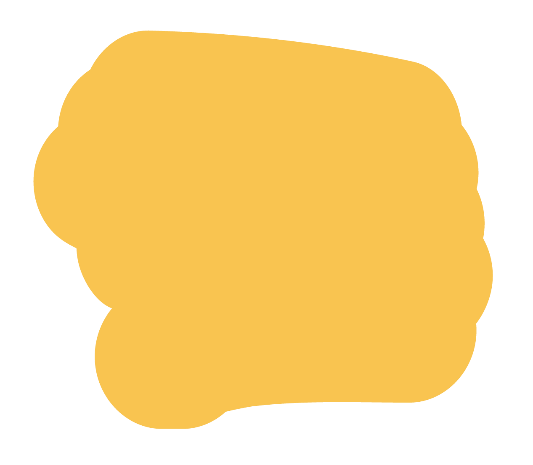 Qual é a DOSE DIÁRIA RECOMENDADA de lípidos?
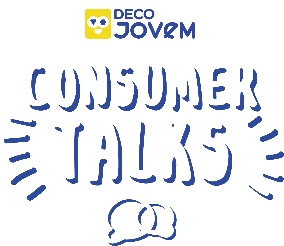 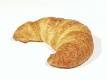 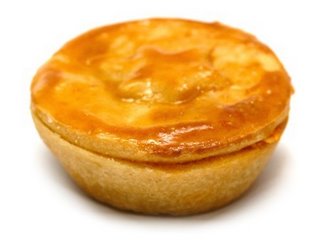 17g gordura
18g gordura
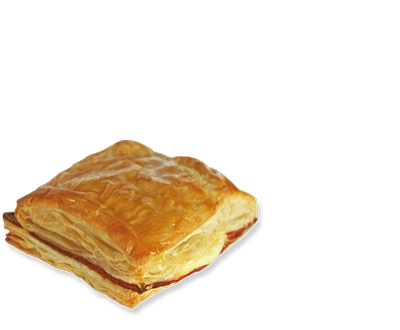 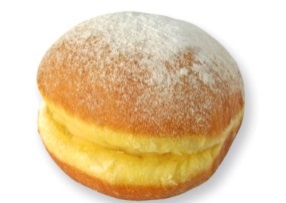 26g gordura
22g gordura
25 a 37% DDR
[Speaker Notes: Comparar os valores dos alimentos apresentados. 
Fazer comparações com as escolhas dos alunos, na hora do lanche, por exemplo.]
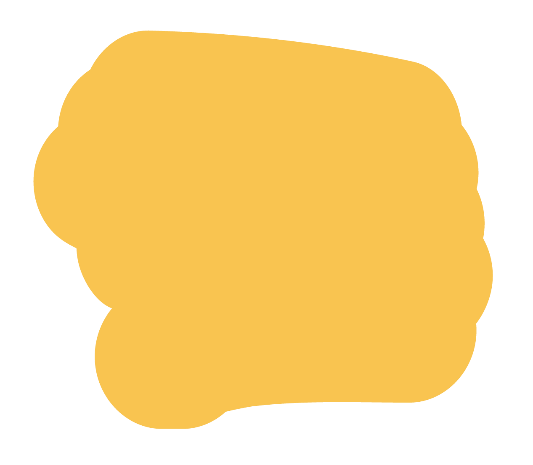 DOSE DIÁRIA RECOMENDADA DE…
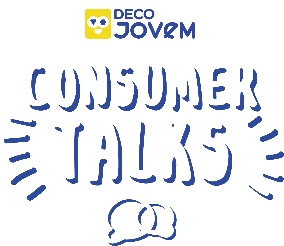 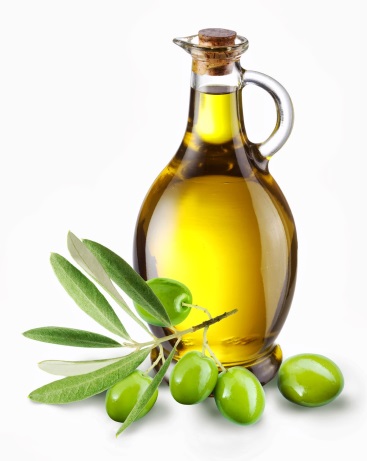 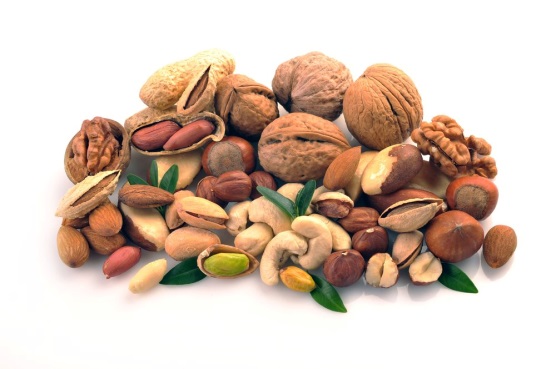 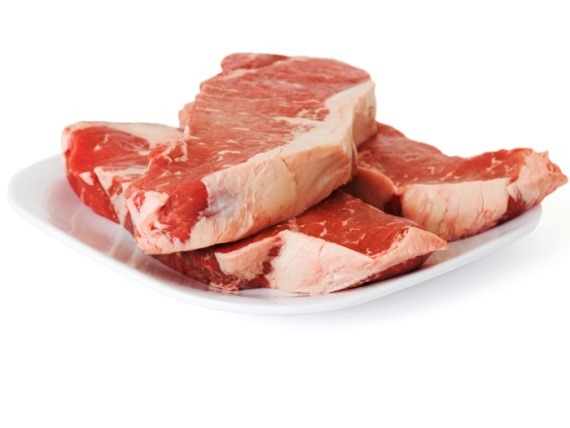 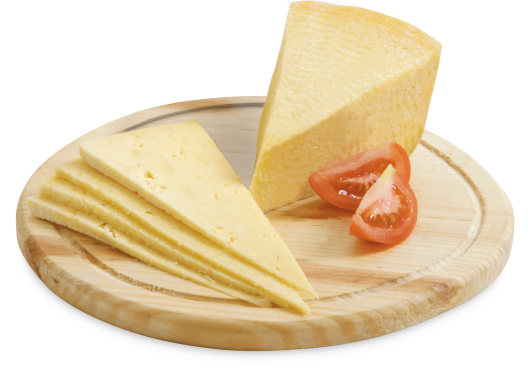 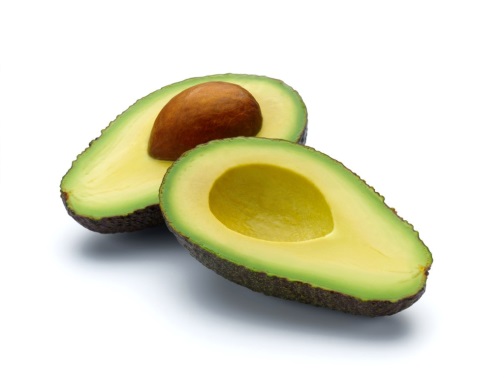 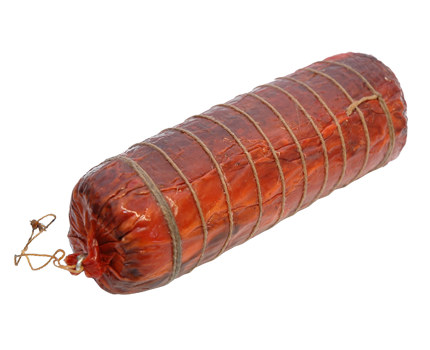 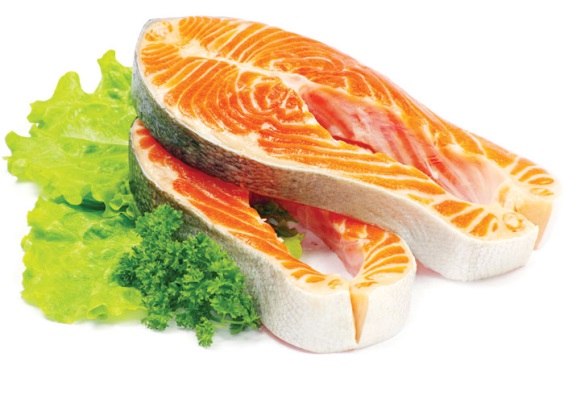 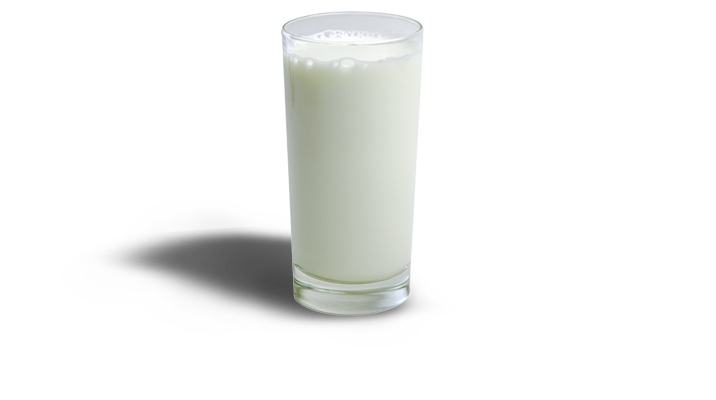 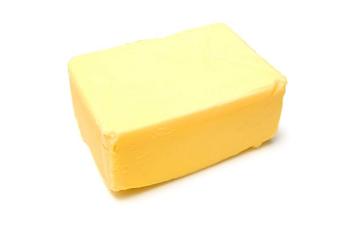 <44g
<20g
SATURADOS
INSATURADOS
[Speaker Notes: Indicar que os lípidos se dividem em insaturados, que estão presentes essencialmente em alimentos de origem vegetal, tais como o azeite, e em saturados, que estão presentes essencialmente em alimentos de origem animal, como a manteiga e a carne;]
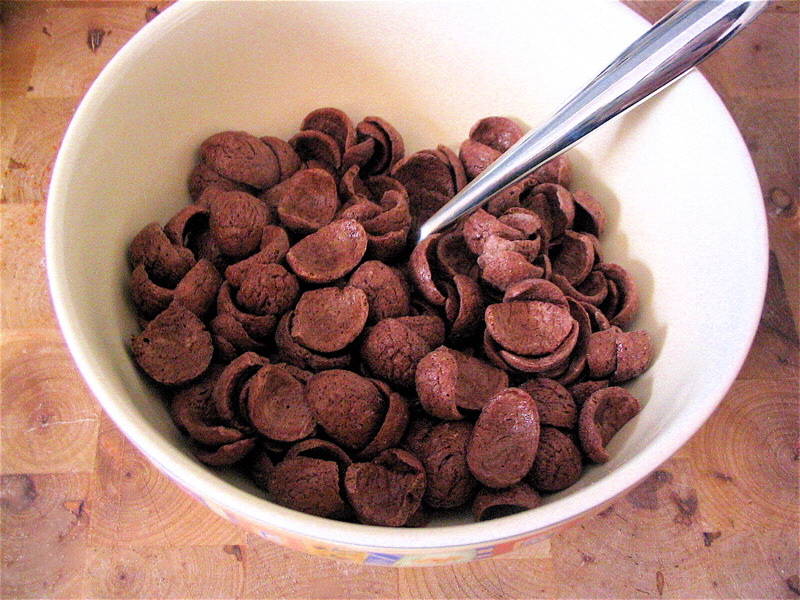 DOENÇAS CARDIOVASCULARES
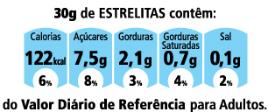 [Speaker Notes: Ainda que…
quer os lípidos insaturados quer os lípidos saturados forneçam a mesma quantidade de energia, o consumo em excesso de lípidos saturados tem vindo a ser associado ao aparecimento de doenças cardiovasculares, tais como o enfarte do miocárdio, arteriosclerose, acidentes vasculares cerebrais e também a alguns tipos de cancro, como o cancro da mama; por esta razão, o consumo diário máximo recomendado de lípidos saturados é de 20 g.]
Por cada 100g de:
DOSE DIÁRIA RECOMENDADA DE…
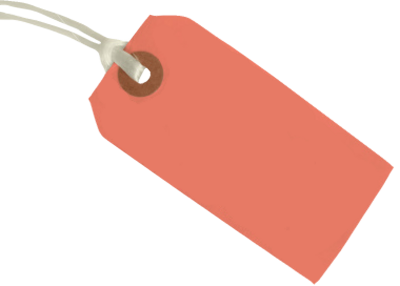 47g Gordura saturada
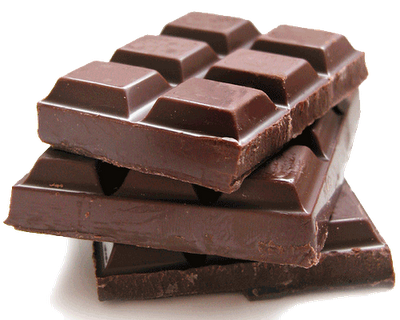 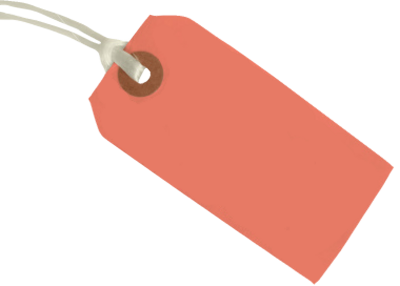 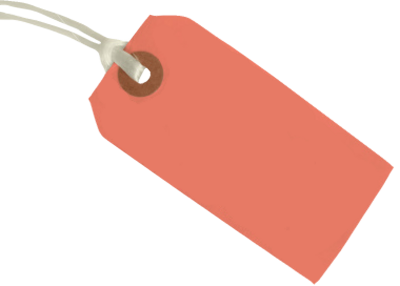 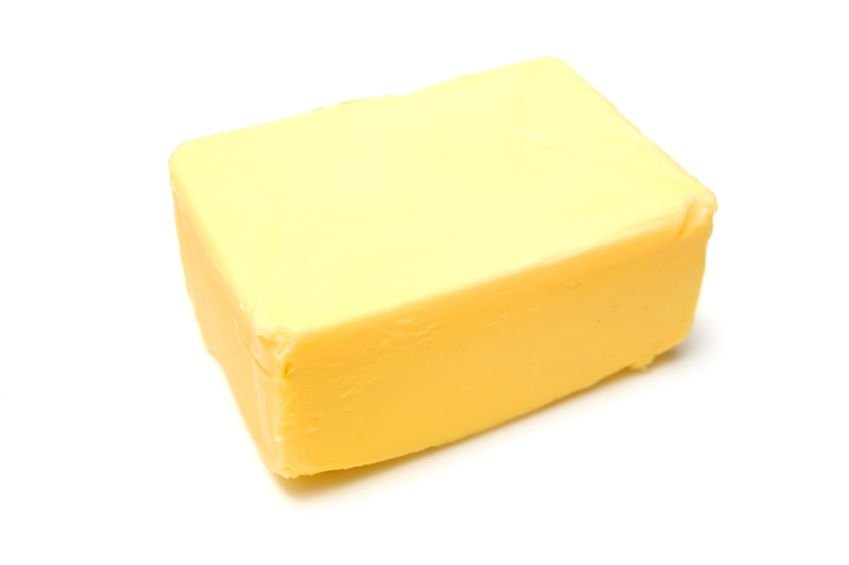 24g Gordura saturada
20g Gordura saturada
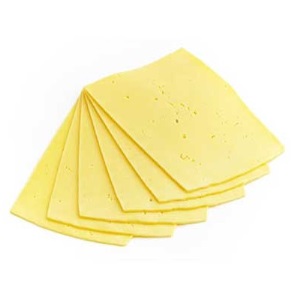 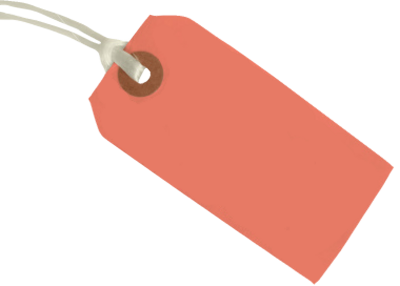 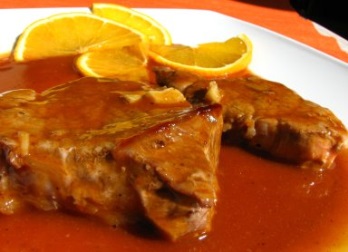 15g Gordura saturada
Molho de bife frito
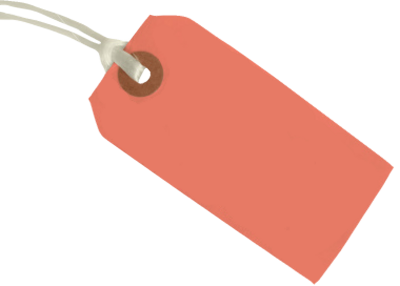 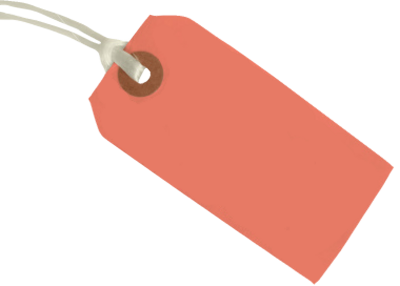 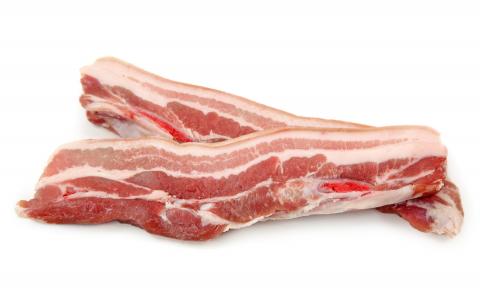 12g Gordura saturada
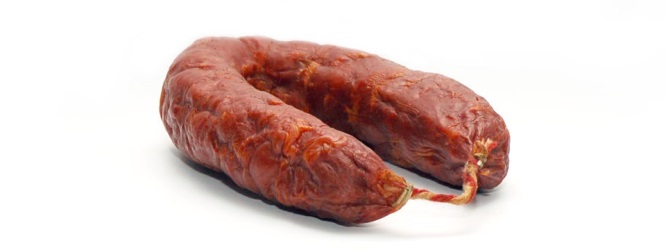 24g Gordura saturada
<20g
[Speaker Notes: Exemplos de alimentos ricos em gorduras saturadas. 
Este é o valor de gordura por cada 100g dos alimentos. 

como indicação adicional, mencionar que 100g dos diferentes alimentos são: 
5 fatias finas de queijo;
Aproximadamente 6 pacotes de manteiga “de restaurante”
1 terço de tablete de chocolate;
2 fatias finas de toucinho fumado;
4 fatias de chouriço;
100 ml (6 a 7 colheres de sopa) de molho de bife]
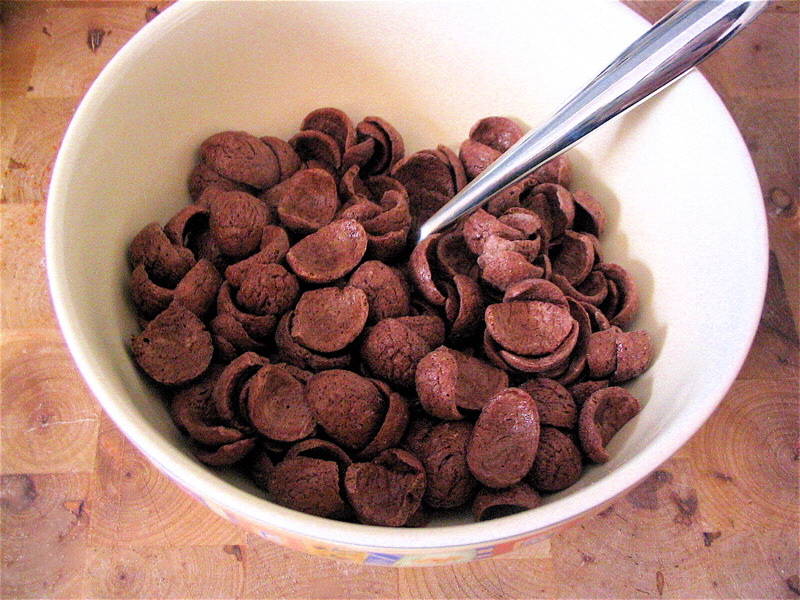 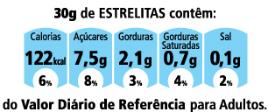 FUNÇÃO ENERGÉTICA
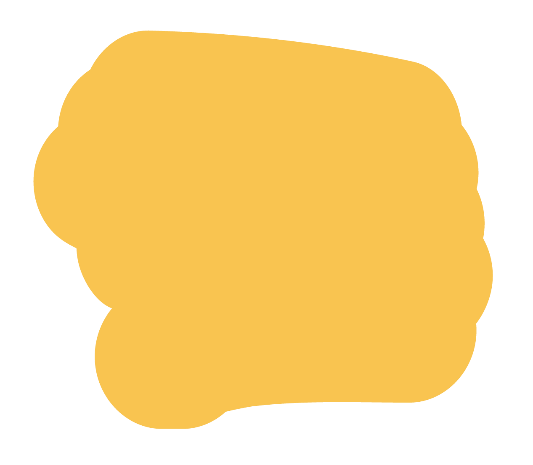 Quais as OPÇÕES SAUDÁVEIS de hidratos de carbono?
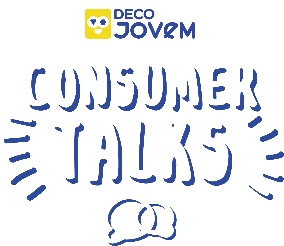 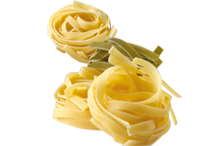 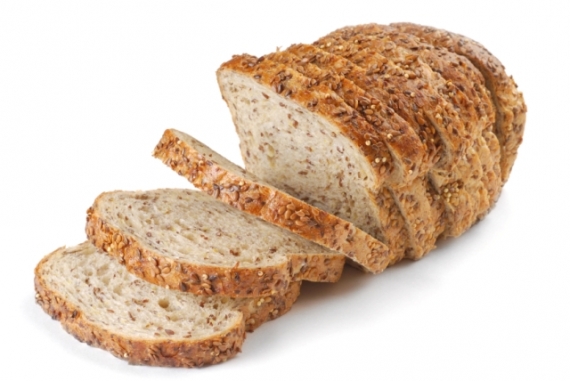 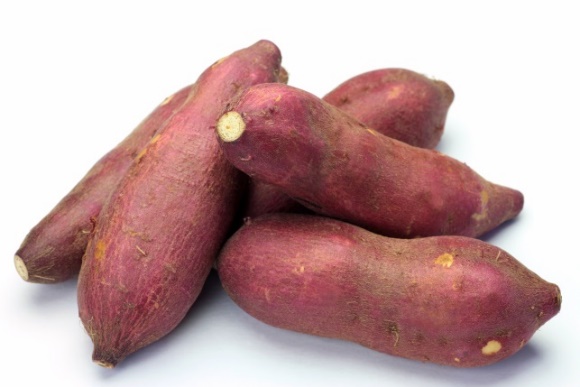 Massa
Batata Doce 
Pão 
Arroz
batatas
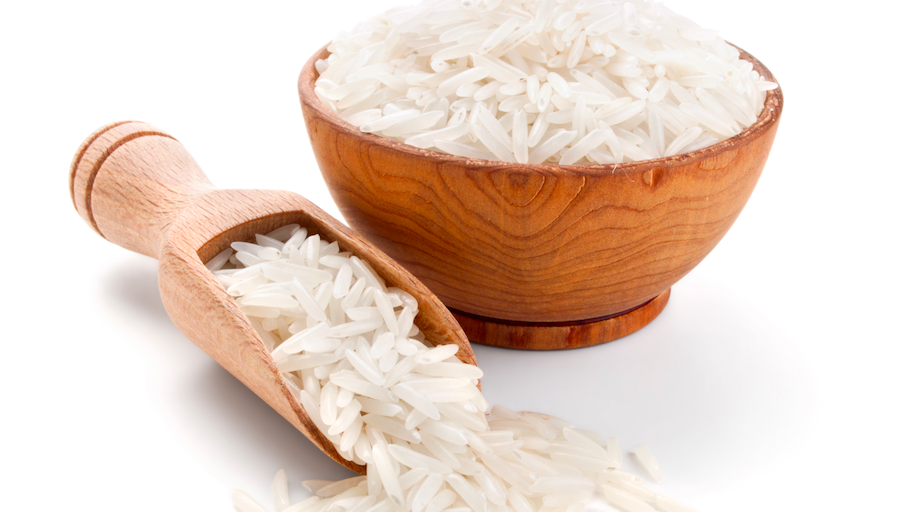 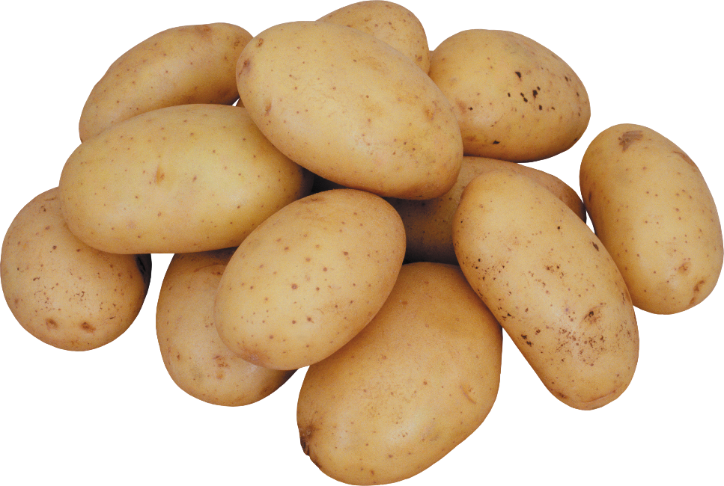 [Speaker Notes: Apresentar o teor em hidratos de carbono do produto, mencionado que os hidratos de carbono são um nutriente com função principal de fornecer energia; encontra-se em diferentes tipos de alimentos, sendo que as fontes nutricionalmente mais interessantes são os cereais integrais e produtos fabricados com cereais integrais, a massa, a batata e o arroz. 
Este nutriente deve ser o mais predominante na nossa alimentação diária, com um consumo diário de referência de 260g. Estes hidratos de carbono são absorvidos mais lentamente pelo nosso organismo do que os hidratos de carbono de absorção rápida, também conhecidos como açúcares.]
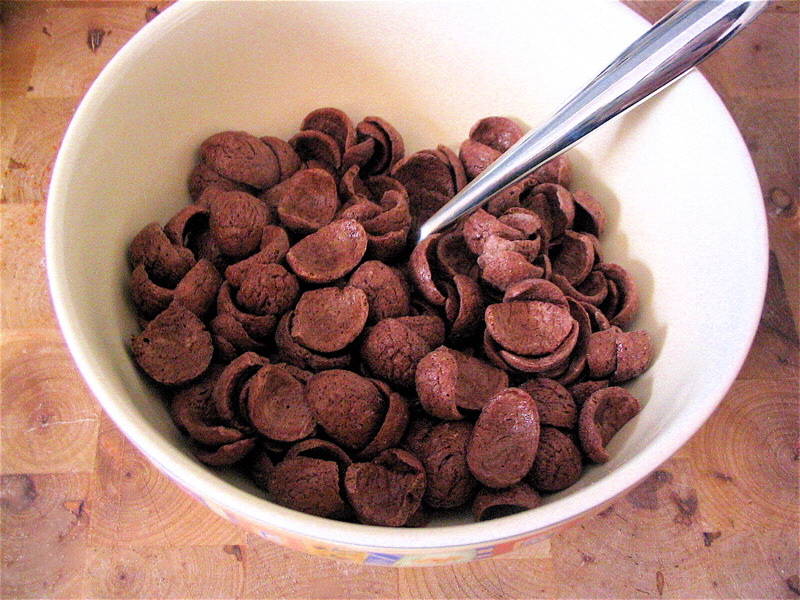 HIDRATOS DE CARBONO MAIS SIMPLES
RAPIDAMENTE ABSORVIDOS
DIABETES, “COLESTEROL”, HIPERTENSÃO
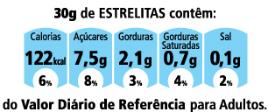 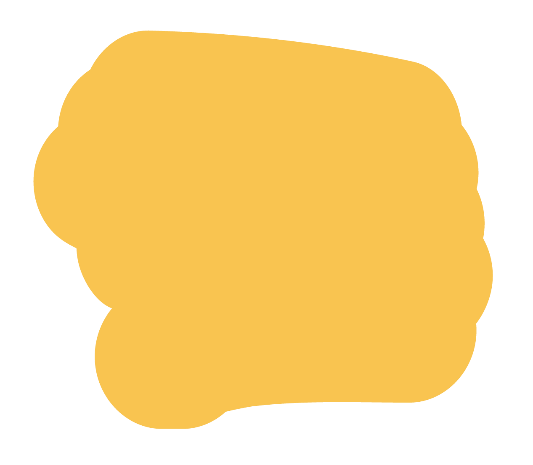 Qual é a DOSE DIÁRIA RECOMENDADA de açúcar?
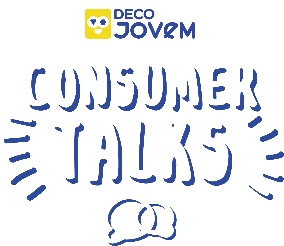 25g
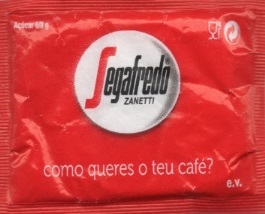 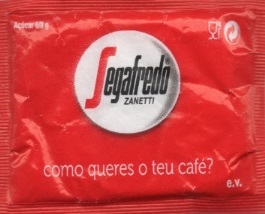 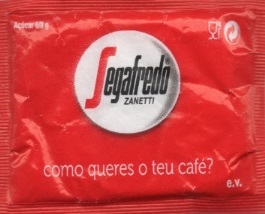 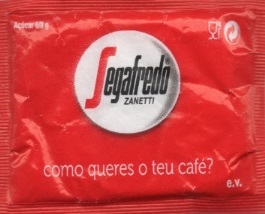 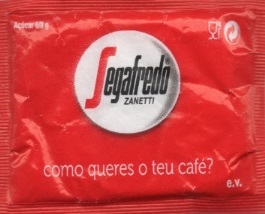 [Speaker Notes: O consumo excessivo de hidratos de carbono de absorção rápida ou açúcares contribui para o desenvolvimento de diabetes tipo 2 e o excesso deste nutriente transforma-se em gordura no nosso corpo, contribuindo para o aumento do peso.]
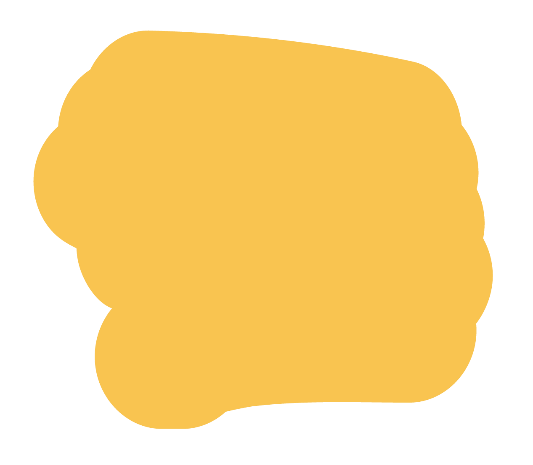 Qual é a DOSE DIÁRIA RECOMENDADA de açúcar?
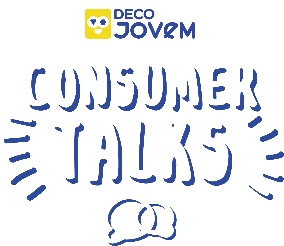 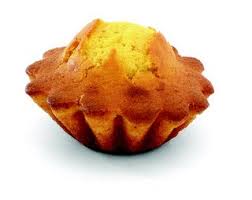 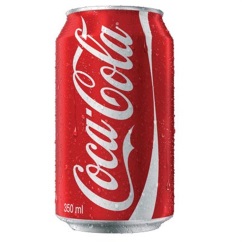 23g açúcar
35g açúcar
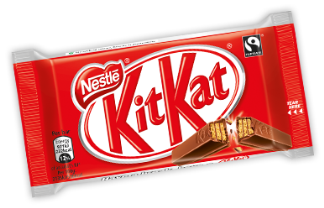 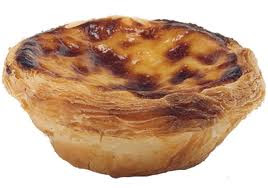 24g açúcar
18g açúcar
72 a 120% DDR
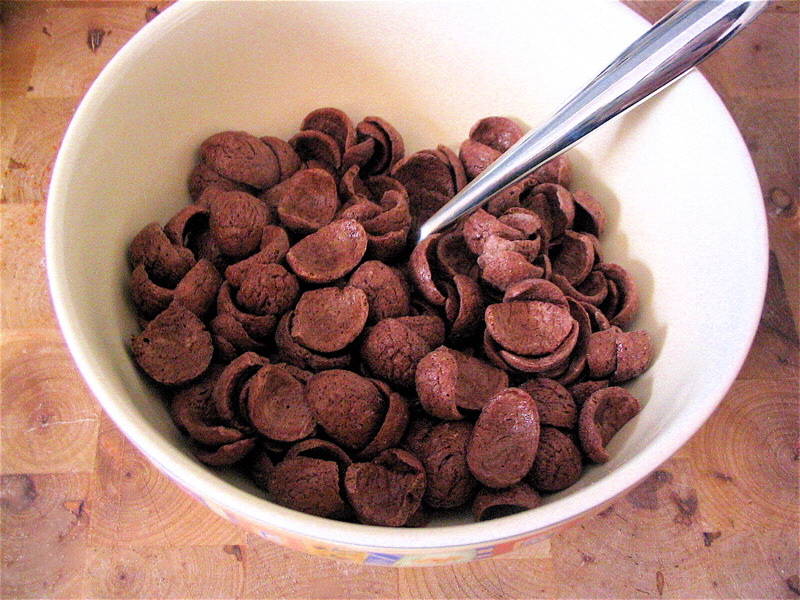 BOM FUNCIONAMENTO INTESTINAL
AJUDAR A CONTROLAR OS NÍVEIS DE AÇÚCAR NO SANGUE
“IMPEDE A ABSORÇÃO” DE COLESTEROL
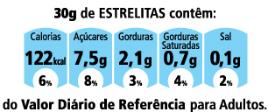 [Speaker Notes: Ainda que não seja de menção obrigatória, a quantidade de fibra ou fibra alimentar é indicada também em alguns rótulos. Este nutriente não tem como função fornecer energia, mas sim regular o funcionamento do intestino e contribuir para regular os níveis de açúcar e colesterol no sangue]
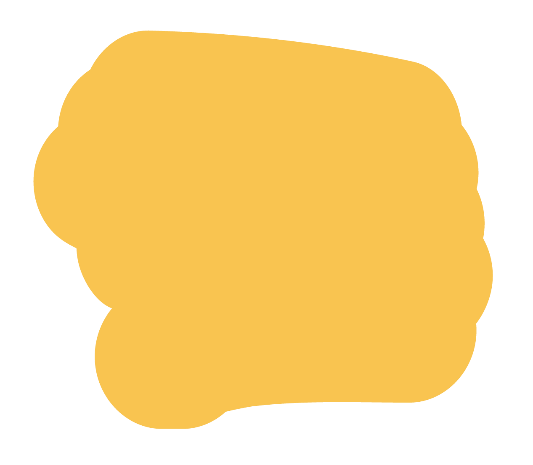 DOSE DIÁRIA RECOMENDADA DE…
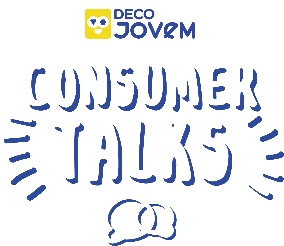 2 A 3 PEÇAS DE FRUTA
6G FIBRA
4 PORÇÕES DE HORTÍCOLAS
12G FIBRA
PREFERIR CEREAIS INTEGRAIS
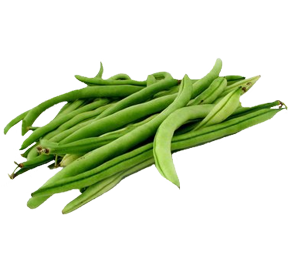 3g fibra
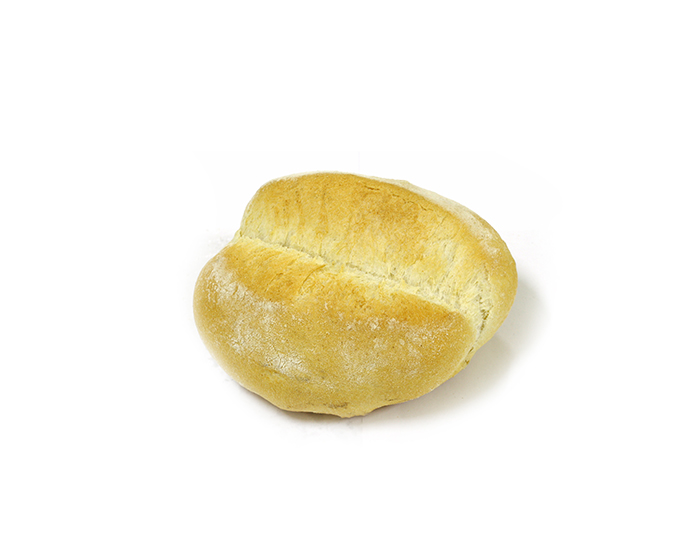 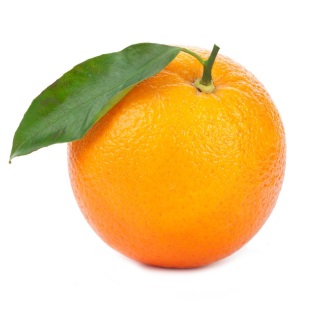 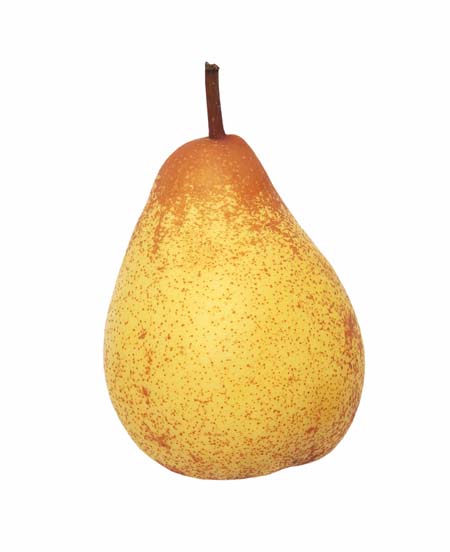 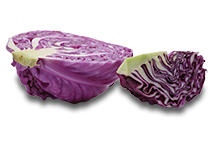 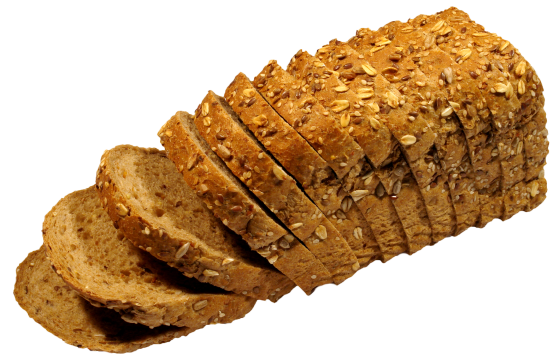 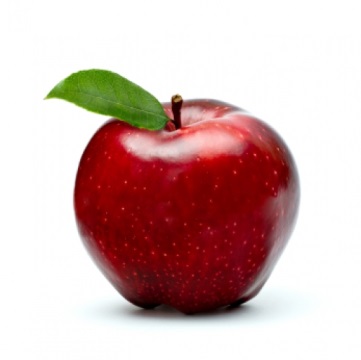 7g fibra
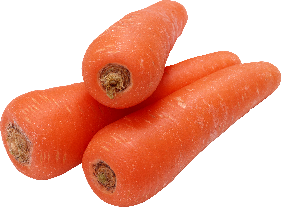 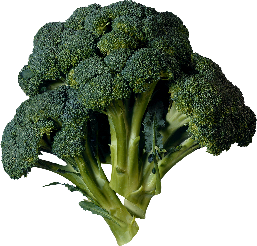 25 g
[Speaker Notes: Recomenda-se um consumo mínimo de 25g de fibra por dia. 
Apresenta-se o teor em fibra de alguns alimentos]
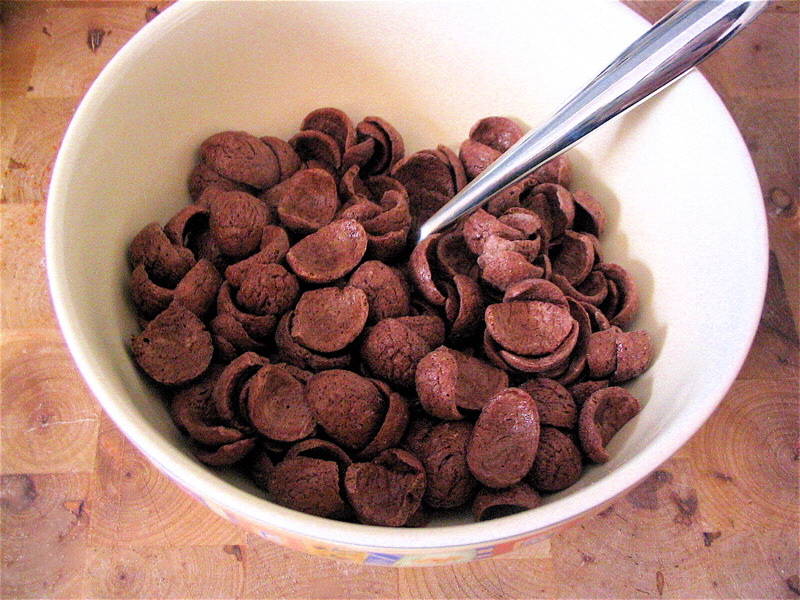 FUNÇÃO CONSTRUTORA
ORIGEM ANIMAL OU VEGETAL
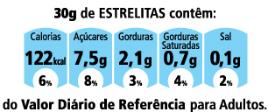 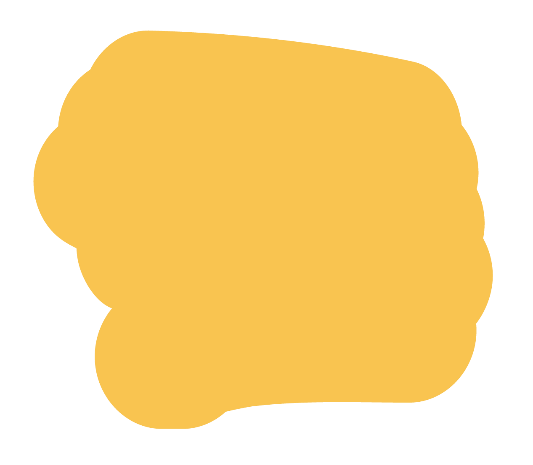 Qual é DOSE DIÁRIA RECOMENDADA de proteína?
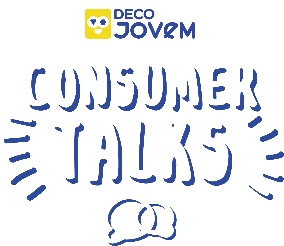 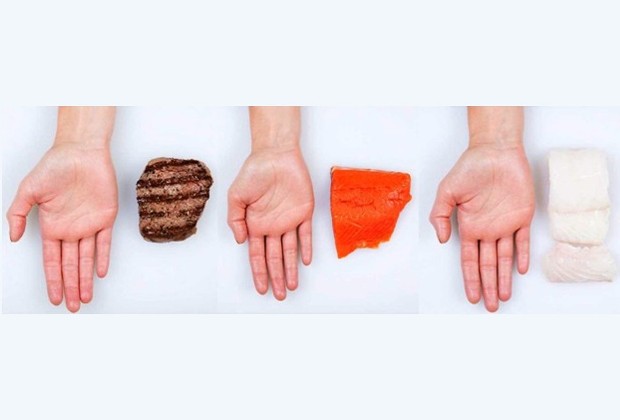 50 g 
( DDR)
[Speaker Notes: Apresentar as proteínas como um nutriente essencial, que pode ter origem animal ou vegetal, e que tem uma função essencialmente plástica ou construtora.
Recomenda-se um consumo diário de 50g e apresenta-se o teor em proteína de alguns alimentos; deve referir-se que 100g de carne corresponde a uma peça de carne fina do tamanho de um hambúrguer ou a um bifinho do tamanho da palma da mão. Isto implica que é muito fácil exceder o consumo diário de proteínas, o que pode contribuir também para o aumento de peso, especialmente se a principal fonte de proteína forem carnes vermelhas, que são ricas em gordura saturada.]
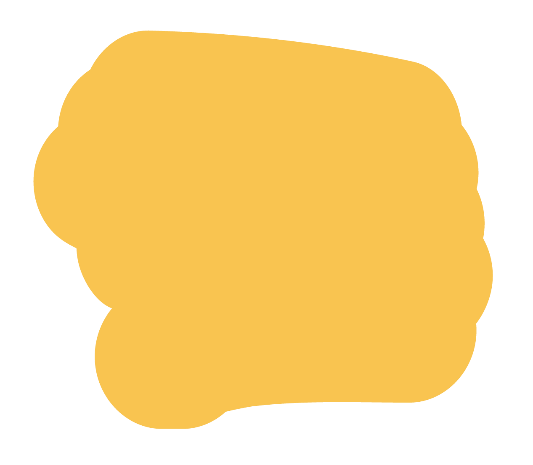 Qual é a DOSE DIÁRIA RECOMENDADA de proteína?
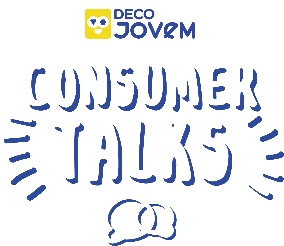 FONTES PROTEICAS ANIMAIS
FONTES PROTEICAS VEGETAIS
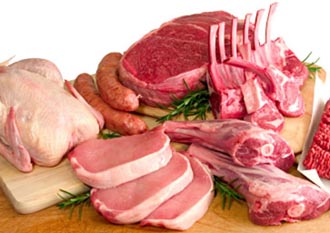 8 G PROTEÍNA
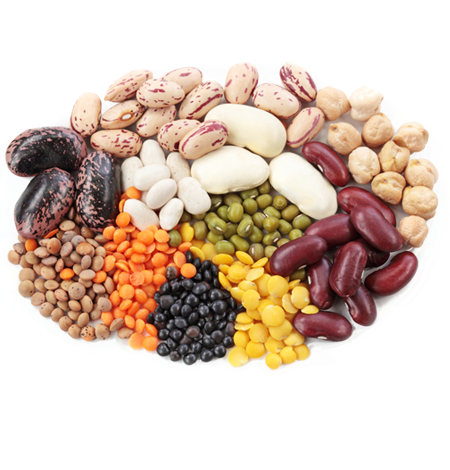 22 G PROTEÍNA
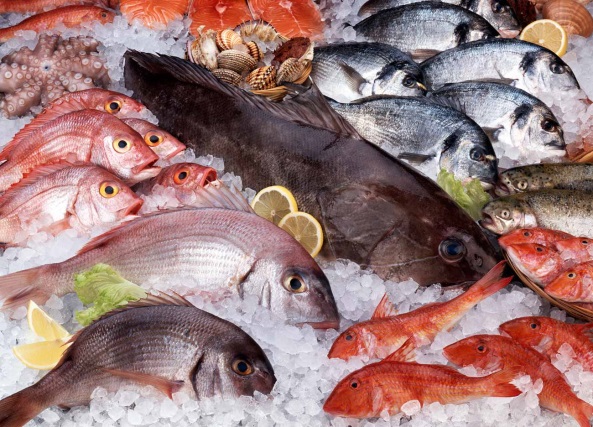 20 G PROTEÍNA
100% DDR
[Speaker Notes: Exemplos]
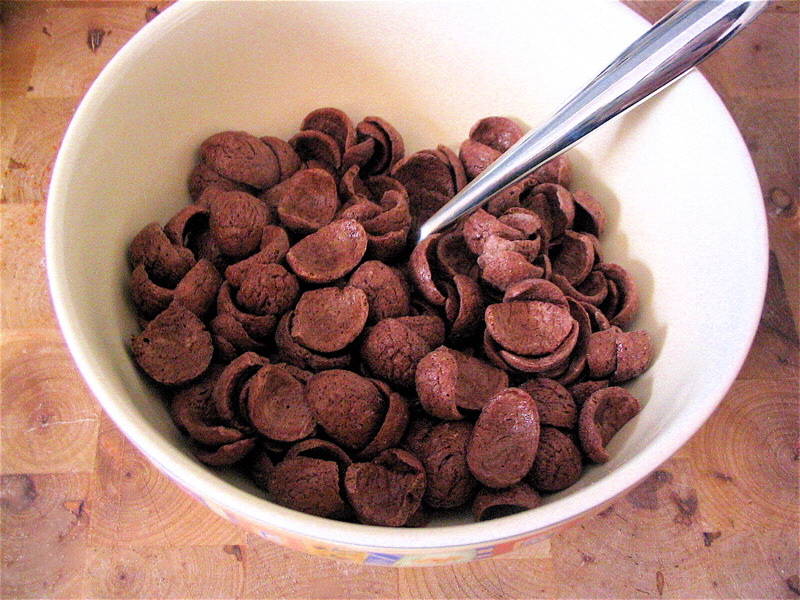 INTENSIFICADOR DE SABOR
EM EXCESSO RESPONSÁVEL POR VÁRIAS DOENÇAS
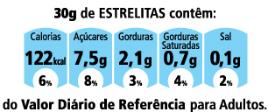 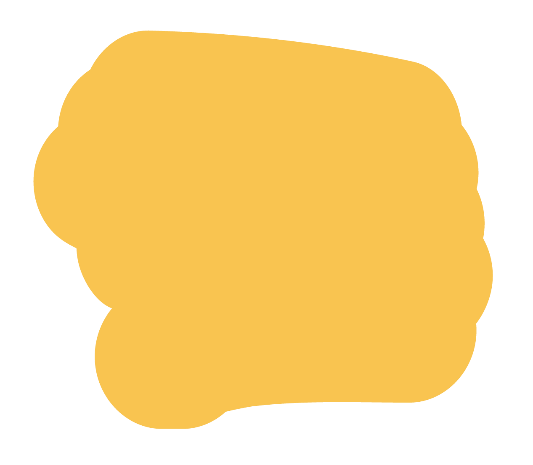 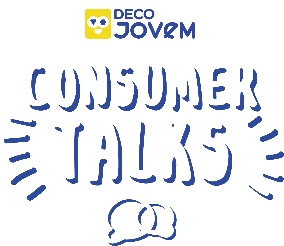 Qual é a DOSE DIÁRIA RECOMENDADA de sal?
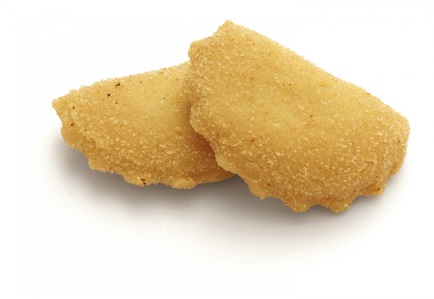 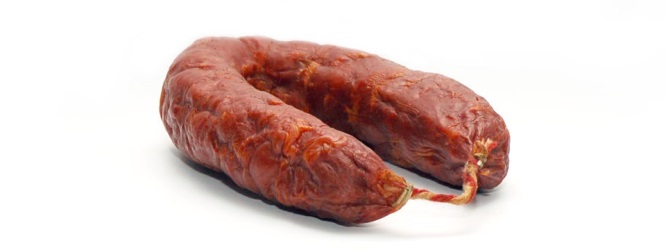 3,75 g
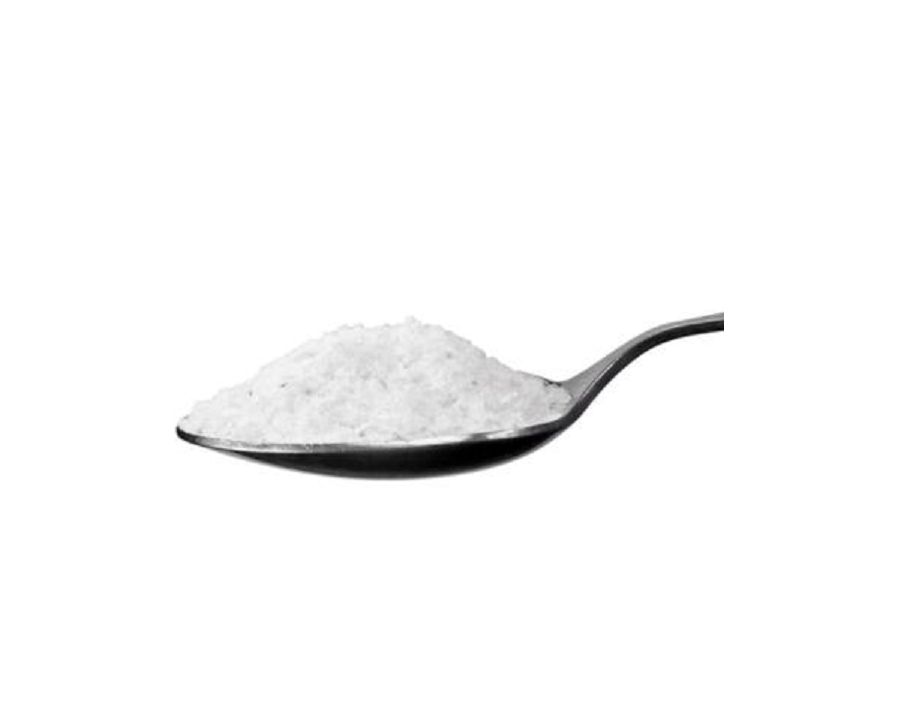 5g
1,1 g
Sem Sal
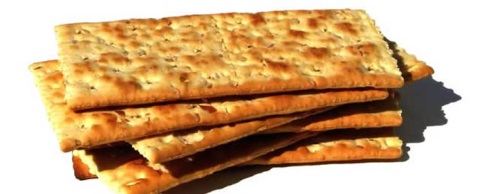 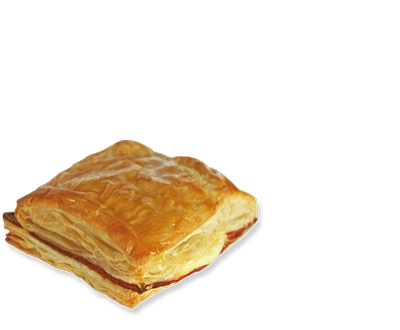 1,5 g
Com Sal
1,75 g
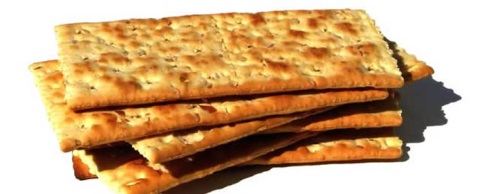 2,8 g
[Speaker Notes: Apresentar o sal como um produto que não é necessário adicionar aos alimentos porque ele já faz parte da sua composição natural. É usado pelos fabricantes e na culinária como intensificador de sabor e a nossa habituação ao seu sabor fez com que este produto seja usado em grande quantidade e com muita frequência. Pode também ser apresentado em alguns alimentos como sódio, pois o principal componente do sal é o composto designado por cloreto de sódio. Na eventualidade de ser mencionado “sódio” em vez de “sal” no rótulo dos alimentos, pode usar-se a seguinte regra para converter sódio em sal:
Sal = 2,5 x Sódio
O consumo excessivo de sal está relacionado com hipertensão e doenças cardiovasculares.
apresenta-se o teor em sódio de alguns alimentos e deve indicar-se, novamente, a facilidade com que o consumo máximo recomendado para um dia (5g) pode ser ultrapassado caso se façam escolhas alimentares pouco adequadas.]
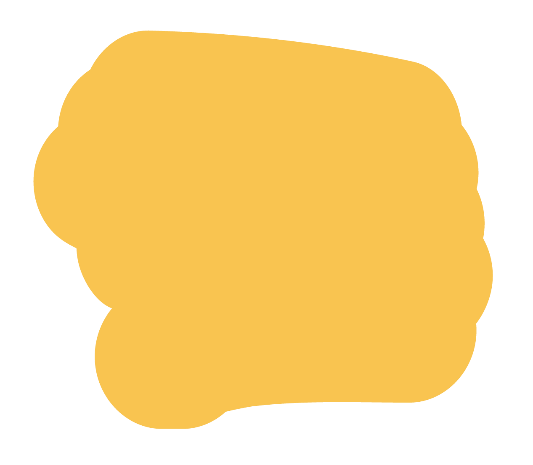 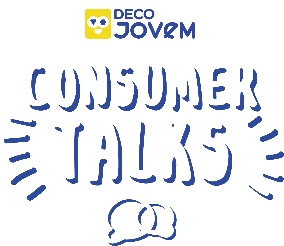 Sal
Saturados
Lípidos
Açucares
Acima de
20g
Acima de
1,5g
Acima de
22,5g
Acima de
5g
Teor
Alto
por 100g
Modelo Visual 
para as Escolhas Alimentares
Entre
3g
e
17,5g
Entre
0,3g
e
1,5g
Entre
5g
e
22,5g
Entre
1,5g
e
5g
Teor
Médio
por 100g
Abaixo de
3g
Abaixo de
0,3g
Abaixo de
5g
Abaixo de
1,5g
Teor
Baixo
por 100g
Fonte: Adaptado de modelo da Food Standards Agency, disponível em http://www.food.gov.uk
[Speaker Notes: De modo a interpretar mais facilmente a composição nutricional dos alimentos, a Deco disponibiliza um modelo visual, adaptado de um original do Reino Unido, que pode ser usado como referência. Este modelo indica que devemos preferir alimentos com baixo teor em açucares, lípidos totais, lípidos saturados e sal. Pode encorajar-se os participantes a levar o modelo consigo quando vão às compras.]
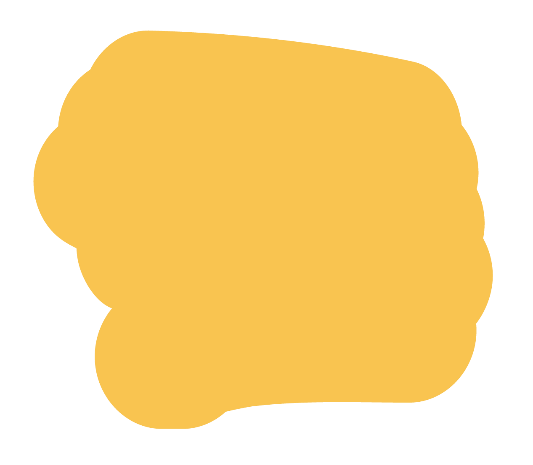 Como ler a LISTA DE INGREDIENTES
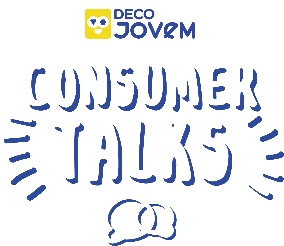 Verificar sempre a lista de ingredientes (encontram-se por ordem decrescente das suas quantidades nos produtos)
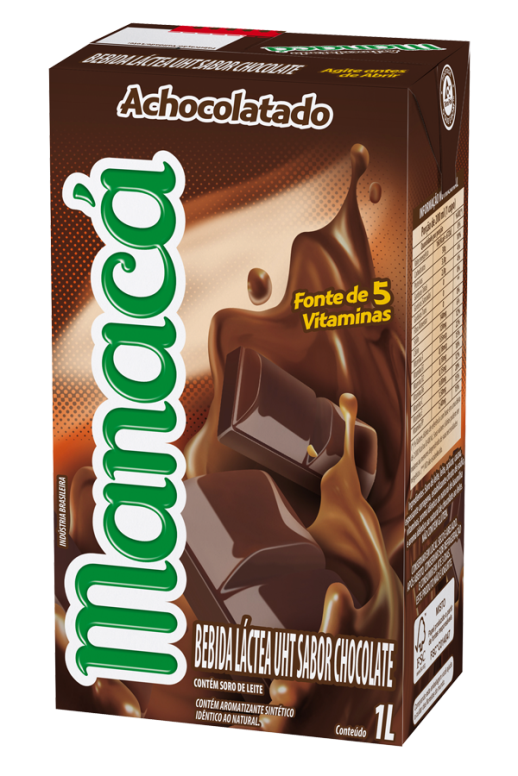 Preparado para Bebida Achocolatada 
Ingredientes: Açúcar, cacau magro (20,2%), dextrose, emulsionante (lecitina de soja), sais minerais (pirofosfato ferroso, carbonato de magnésio), sal, vitaminas (D, C, B1, Niacina, B6, ácido pantoténico, ácido fólico) óleo de girassol, aromatizantes, canela.
[Speaker Notes: Voltar a indicar que os ingredientes se encontram por ordem decrescente de quantidade; alimentos pouco adequados terão açúcares ou lípidos nos primeiros 3 ingredientes; Deve indicar-se também as diferentes designações para açúcares e para sal, que devido à sua existência podem constar mais do que uma vez na lista de ingredientes.]
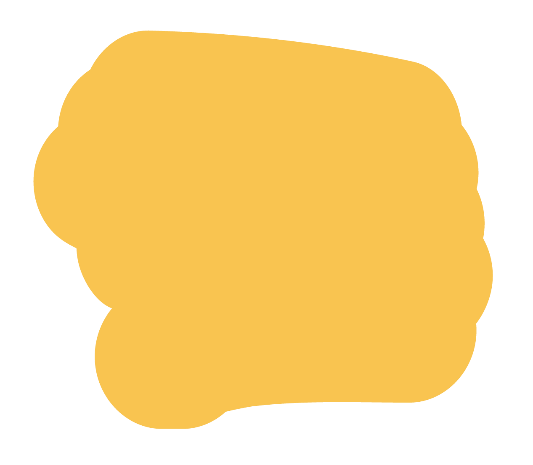 Como ler a LISTA DE INGREDIENTES
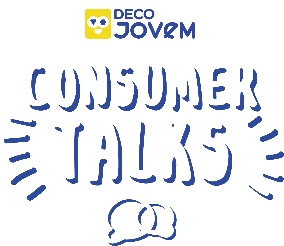 Procure os AÇÚCARES existentes no produto: 
Sacarose 
Glicose
Frutose 	
Dextrose
Xarope de milho 	
Maltose
Xarope de glucose
Lactose
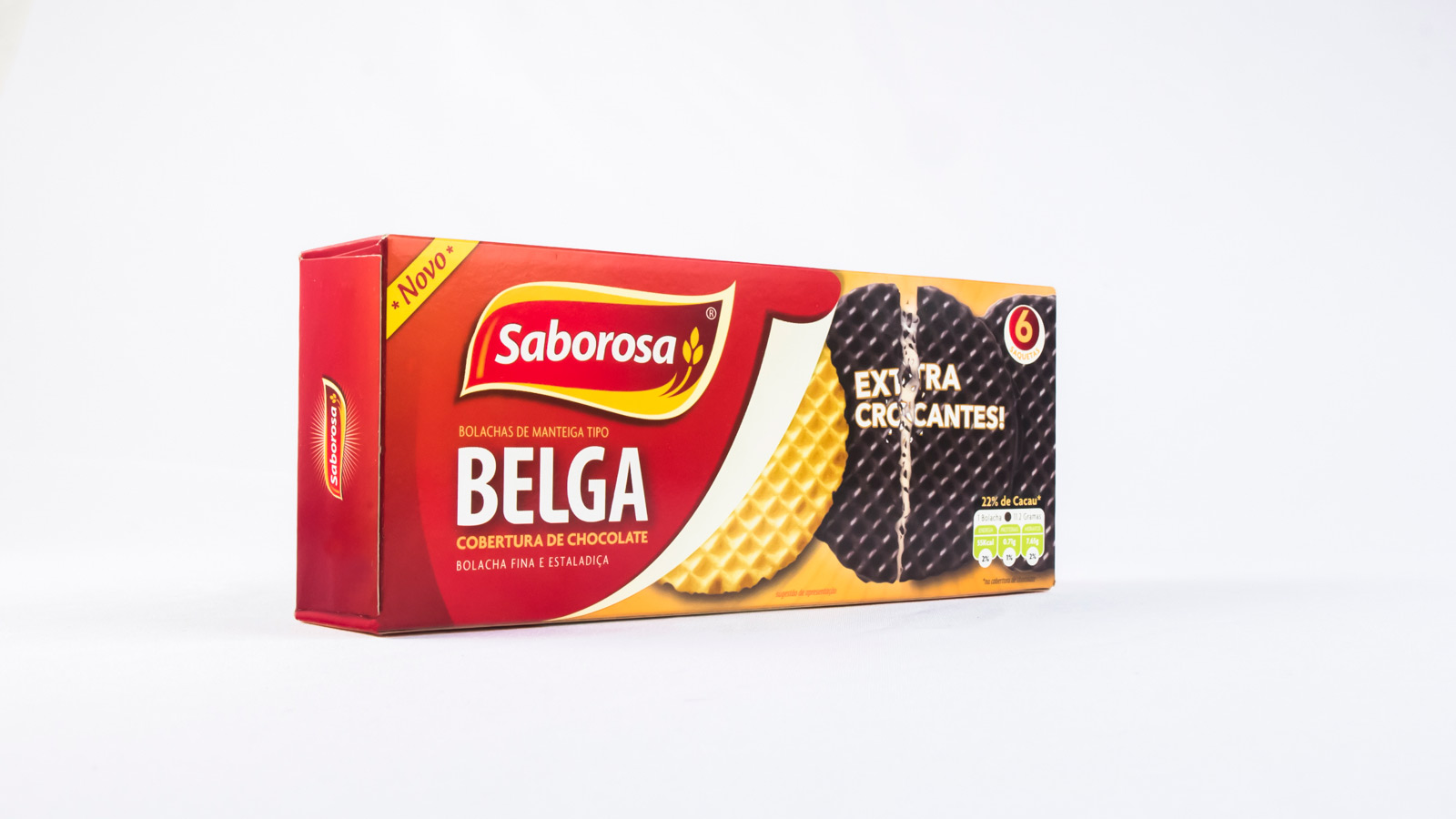 Bolacha de Trigo com Chocolate Negro 
Ingredientes: Farinha de trigo 41,5%, cobertura de chocolate negro 30% (açúcar, pasta de cacau, manteiga de cacau, emulsionante: lecitina de soja, aromas), gordura vegetal, açúcar, xarope de glucose, frutose, levedantes químicos: bicarbonatos de sódio e amónio, sal.
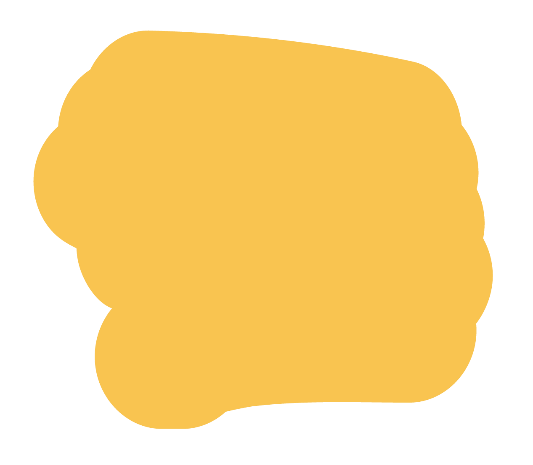 Como ler a LISTA DE INGREDIENTES
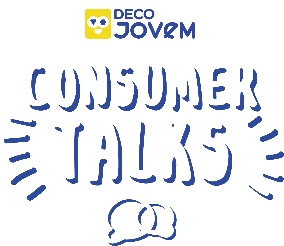 VERIFICAR o tipo de GORDURAS existentes no produto:
 
Óleo de girassol
Gordura hidrogenada
Óleo de palma
Manteiga de cacau
Manteiga
Natas
Azeite
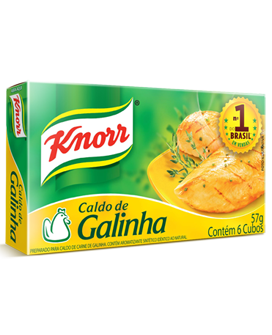 Caldo Alimentar
Ingredientes: Gordura de palma, farinha de trigo, sal, amido, natas em pó, leite magro em pó, alho, gordura de palma totalmente hidrogenada, intensificador de sabor, extrato de vinho branco, pimenta, folhas de louro, corante.
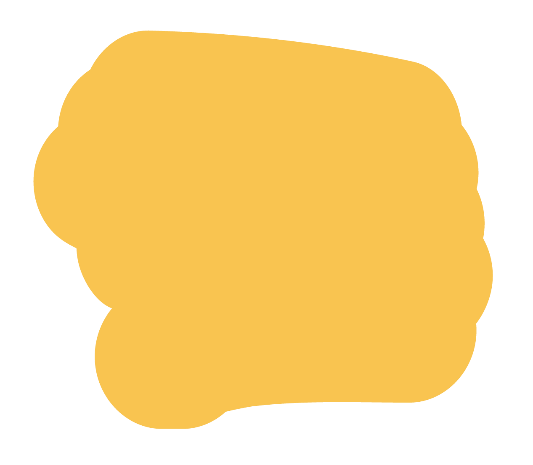 Como ler a LISTA DE INGREDIENTES
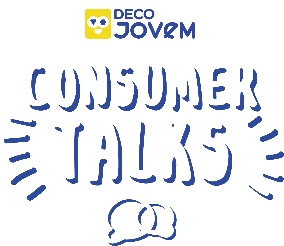 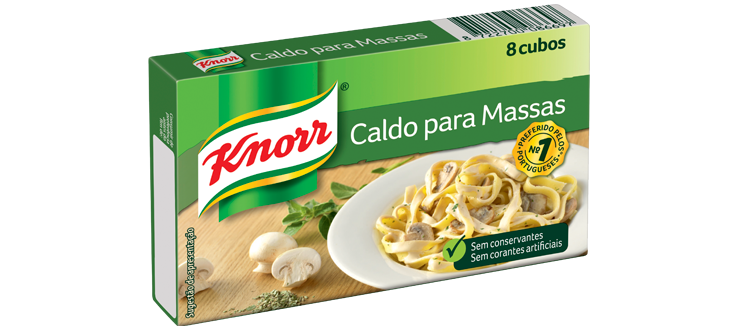 Caldo Alimentar (Massa)
Ingredientes: Sal, gordura vegetal hidrogenada e não hidrogenada (palma), intensificador de sabor (glutamato monossódico), extrato de levedura, cebola, açúcar, azeite virgem extra, salsa, lactose, alho, amido, folha de louro, tomilho, raiz de salsa, aromas, dextrose.
VERIFICAR o SAL.
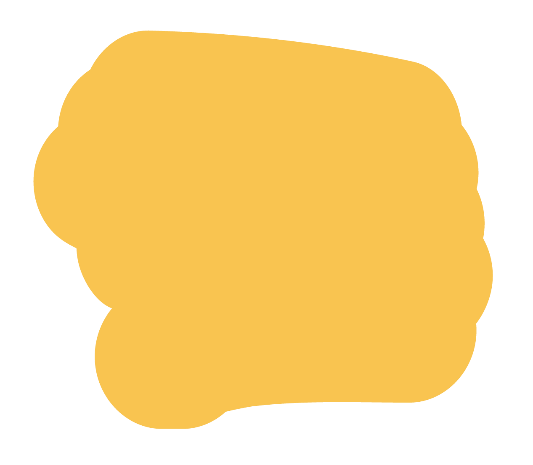 Como ler a LISTA DE INGREDIENTES
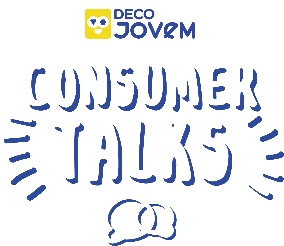 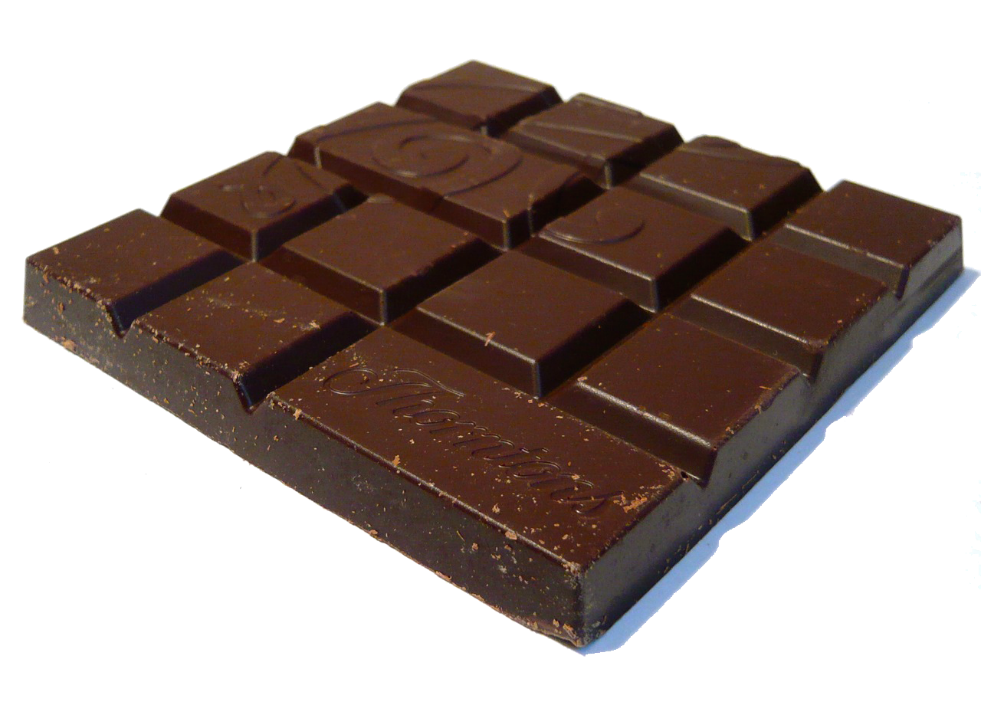 Verificar o valor energético e a sua relação com as doses.
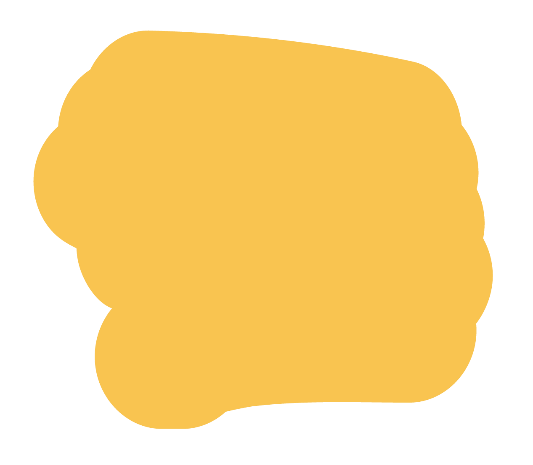 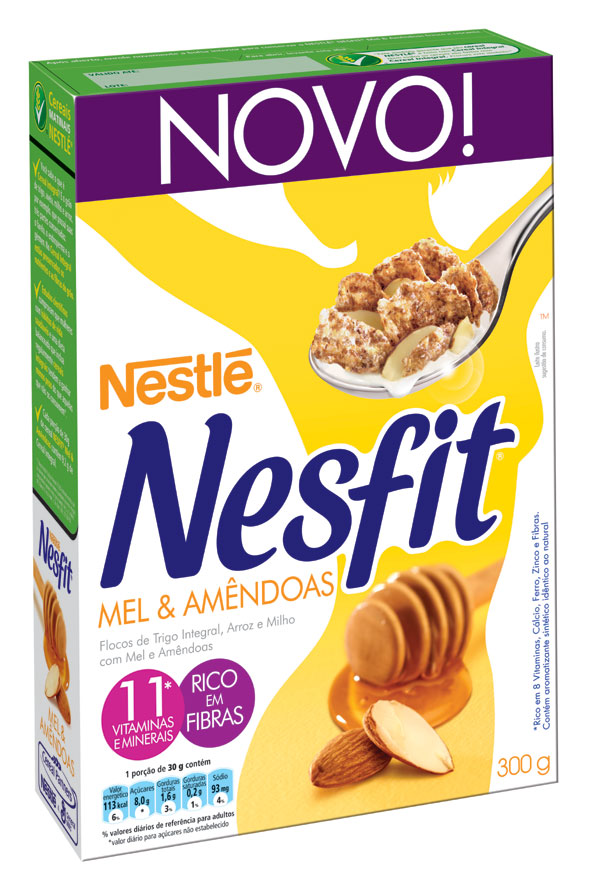 ALEGAÇÕES NUTRICIONAIS/ DE SAÚDE
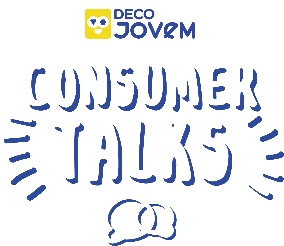 Sem adição de açúcares
Light
“A vitamina D contribui para níveis normais de cálcio no sangue”
“As proteínas contribuem para o crescimento da massa muscular”
Rico em fibra
Fonte de ferro
Rico em vitamina D
0% de …
-
[Speaker Notes: Qualquer mensagem ou representação, incluindo qualquer representação através de imagens, gráficos ou símbolos, que declare, sugira ou implique que um alimento possui determinadas características.”
O fabricante do produto indica uma dose ou porção recomendada para consumo e esta deve ser interpretada sempre com atenção! Por exemplo, numa embalagem pequena de uma refeição pré-confecionada estão incluídas na maior parte das vezes duas ou mais doses, apensar do consumo habitual ser o da totalidade da embalagem. Isto pode levar a erros na interpretação do rótulo.]
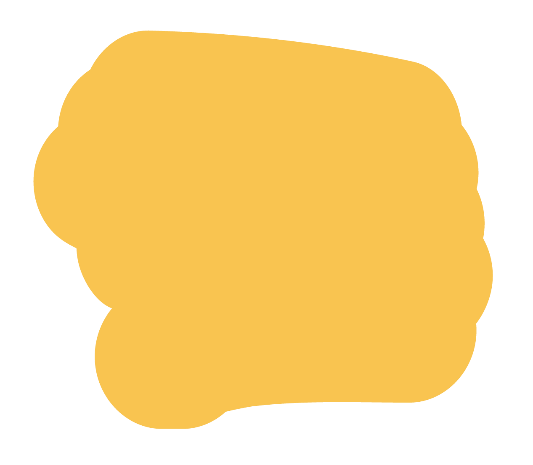 ALEGAÇÕES NUTRICIONAIS/ DE SAÚDE
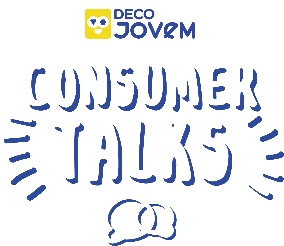 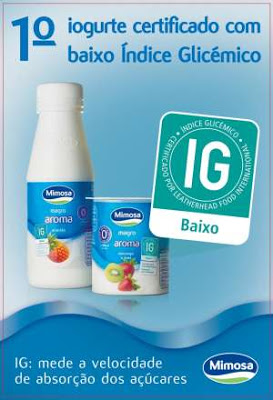 “Não devem atribuir ao género alimentício efeitos ou propriedades que não possua, ou sugerir que possui características especiais quando todos os similares as possuem.”
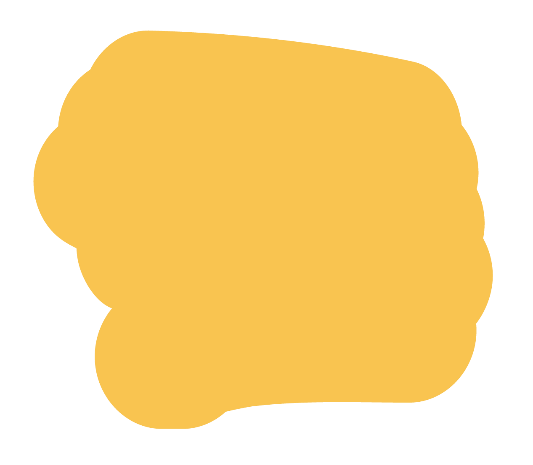 ALEGAÇÕES NUTRICIONAIS/ DE SAÚDE
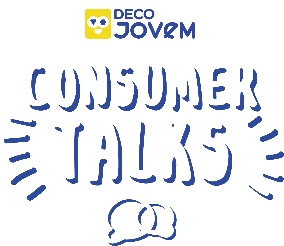 Light ou Magro
Redução da quantidade de um nutriente, em 30%, relativamente a um produto semelhante.
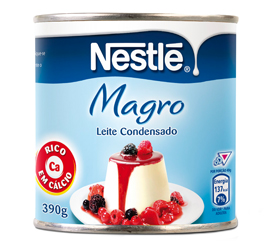 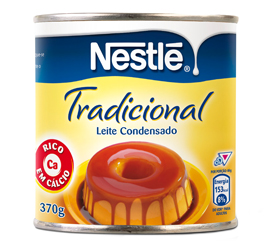 [Speaker Notes: - É uma oportunidade para conversar entre todos, melhorando assim a cumplicidade e o bem estar.
 - Encoraja hábitos alimentares mais saudáveis uma vez que quando comemos sozinhos temos tendência a comer “qualquer coisa”, e quando em casa normalmente conseguimos refeições também mais nutritivas
 - Fica mais barato comer em casa todos juntos do que comer fora
 -]
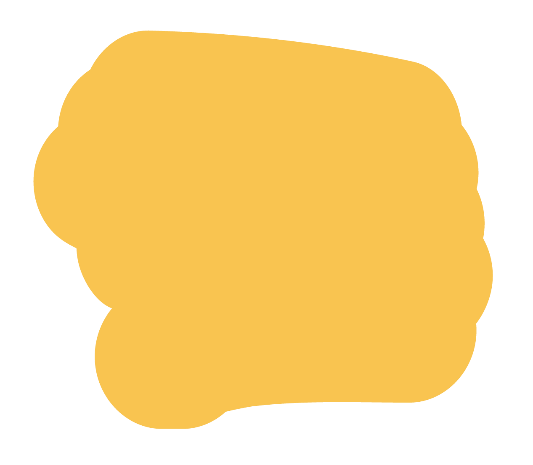 ALEGAÇÕES NUTRICIONAIS/ DE SAÚDE
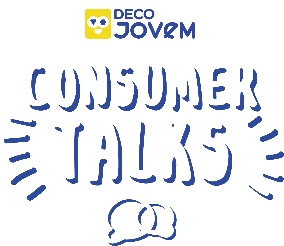 Produto com 0% de um nutriente. Tem de dizer qual o nutriente.
0%
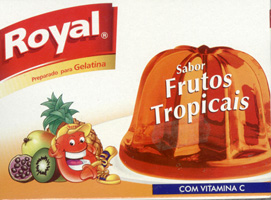 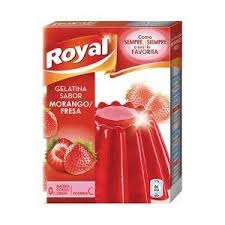 Gelatina Normal
Gelatina com 0% de gordura
[Speaker Notes: - É uma oportunidade para conversar entre todos, melhorando assim a cumplicidade e o bem estar.
 - Encoraja hábitos alimentares mais saudáveis uma vez que quando comemos sozinhos temos tendência a comer “qualquer coisa”, e quando em casa normalmente conseguimos refeições também mais nutritivas
 - Fica mais barato comer em casa todos juntos do que comer fora
 -]
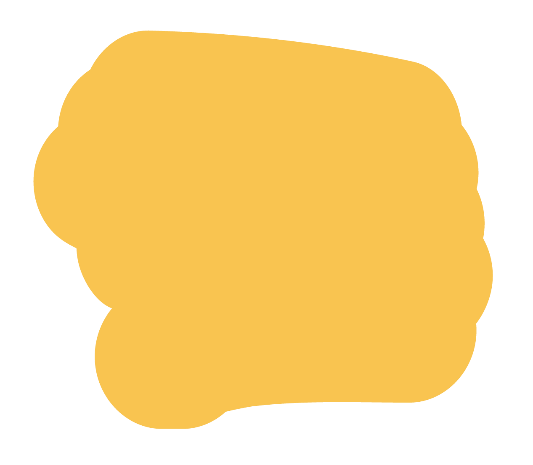 ALEGAÇÕES NUTRICIONAIS/ DE SAÚDE
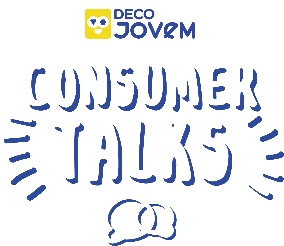 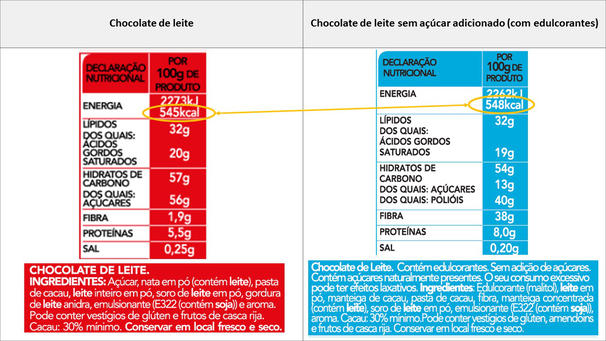 Sem adição de açúcar
Um produto com esta indicação no rótulo, não apresenta açúcares adicionados.
[Speaker Notes: - É uma oportunidade para conversar entre todos, melhorando assim a cumplicidade e o bem estar.
 - Encoraja hábitos alimentares mais saudáveis uma vez que quando comemos sozinhos temos tendência a comer “qualquer coisa”, e quando em casa normalmente conseguimos refeições também mais nutritivas
 - Fica mais barato comer em casa todos juntos do que comer fora
 -]
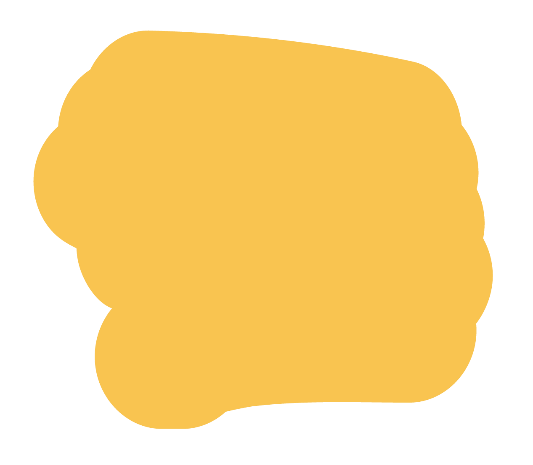 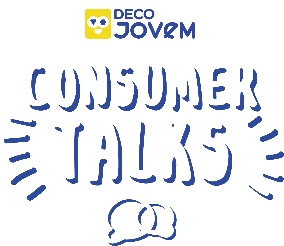 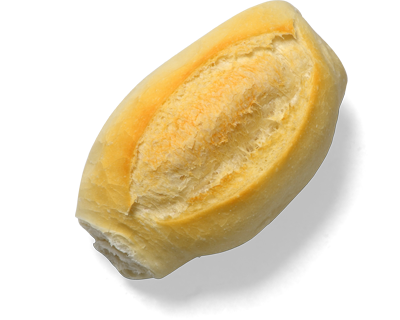 Compara
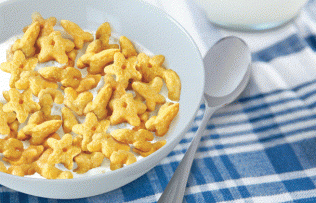 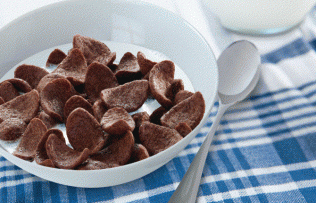 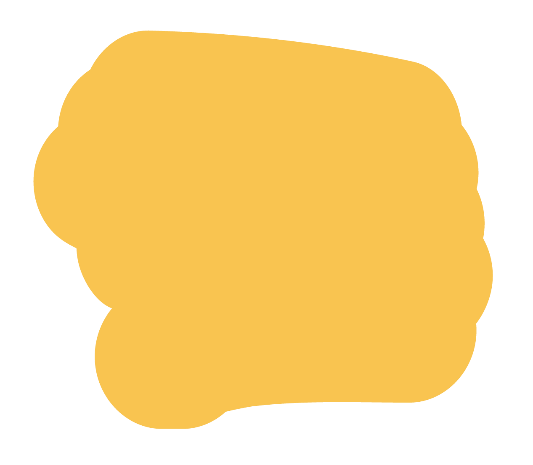 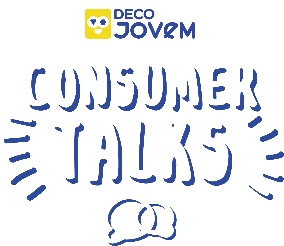 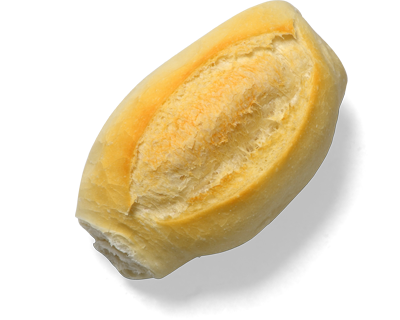 Compara
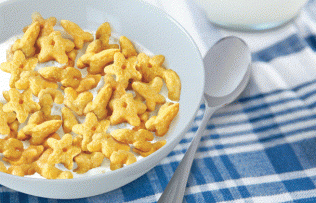 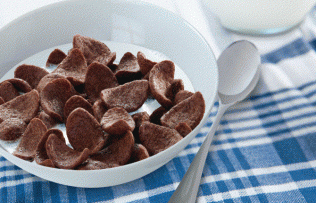 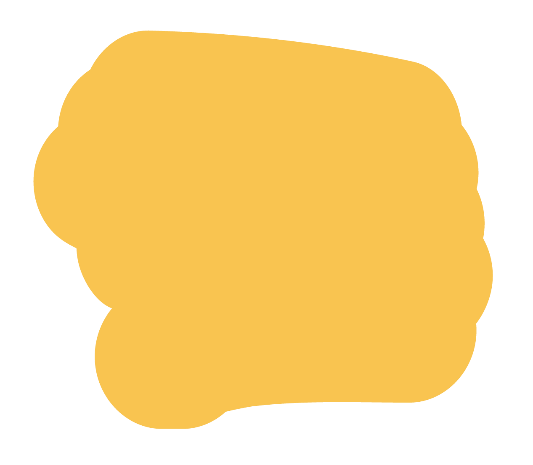 Compara os Iogurtes
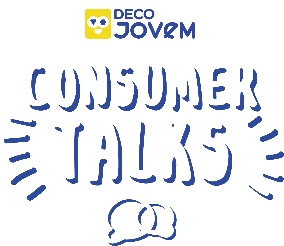 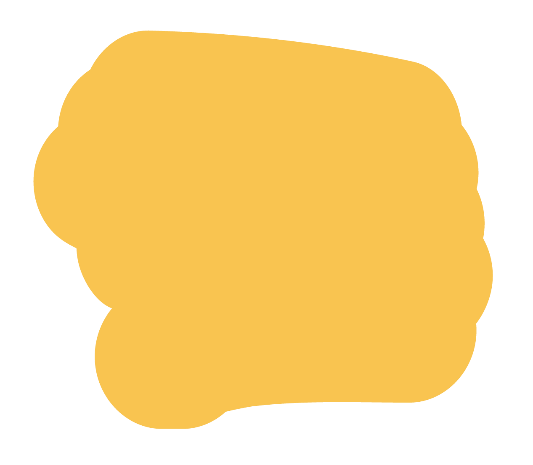 Compara os Iogurtes
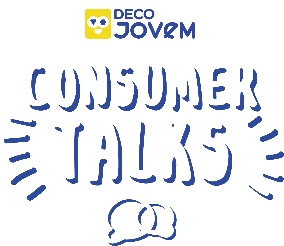 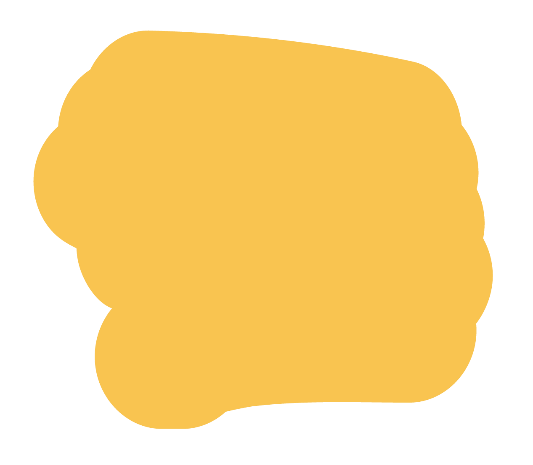 Informação Nutricional
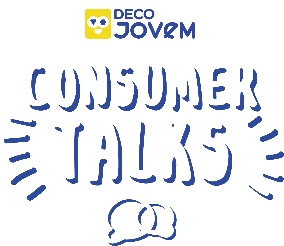 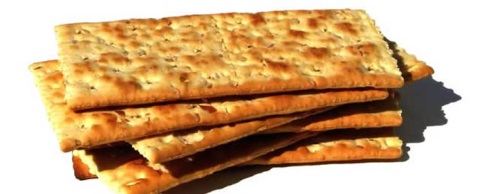 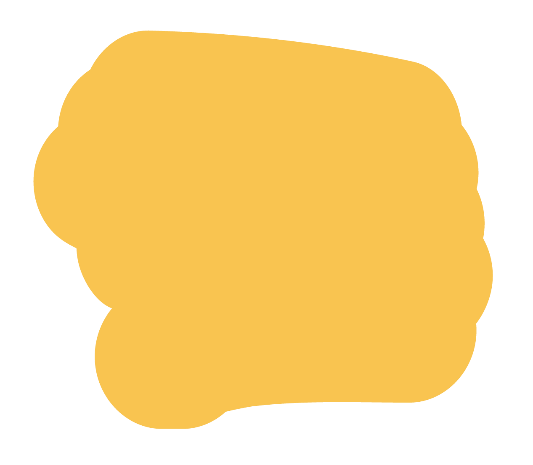 Informação Nutricional
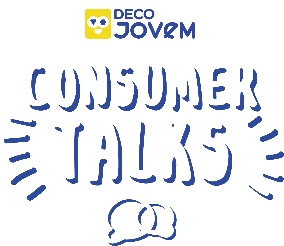 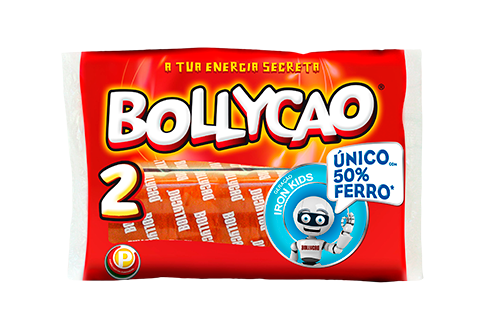 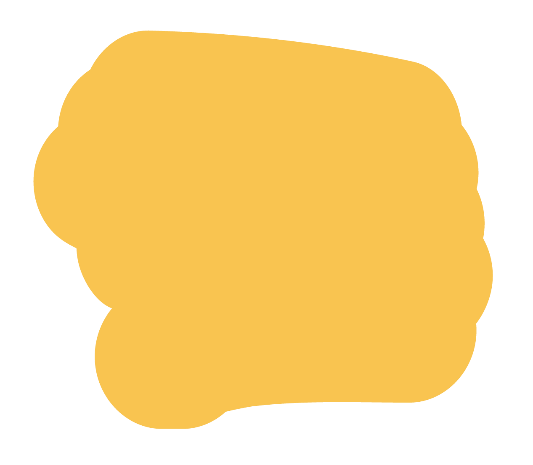 Informação Nutricional
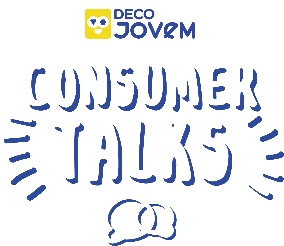 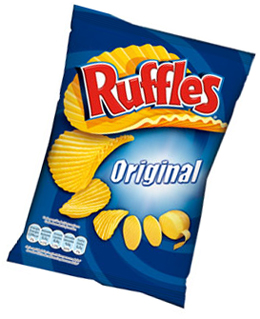 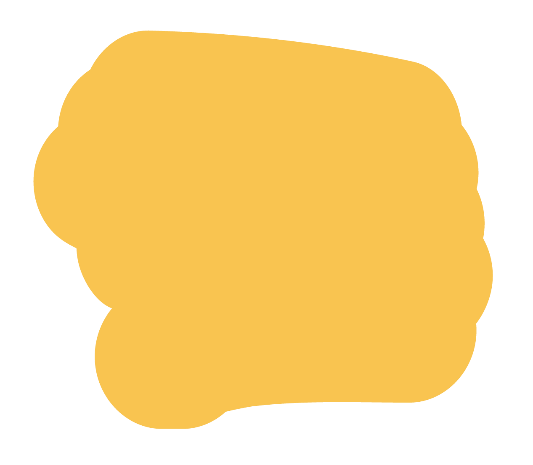 Informação Nutricional
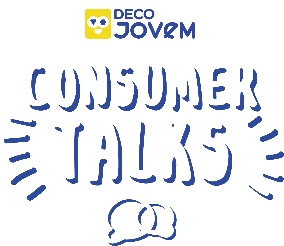 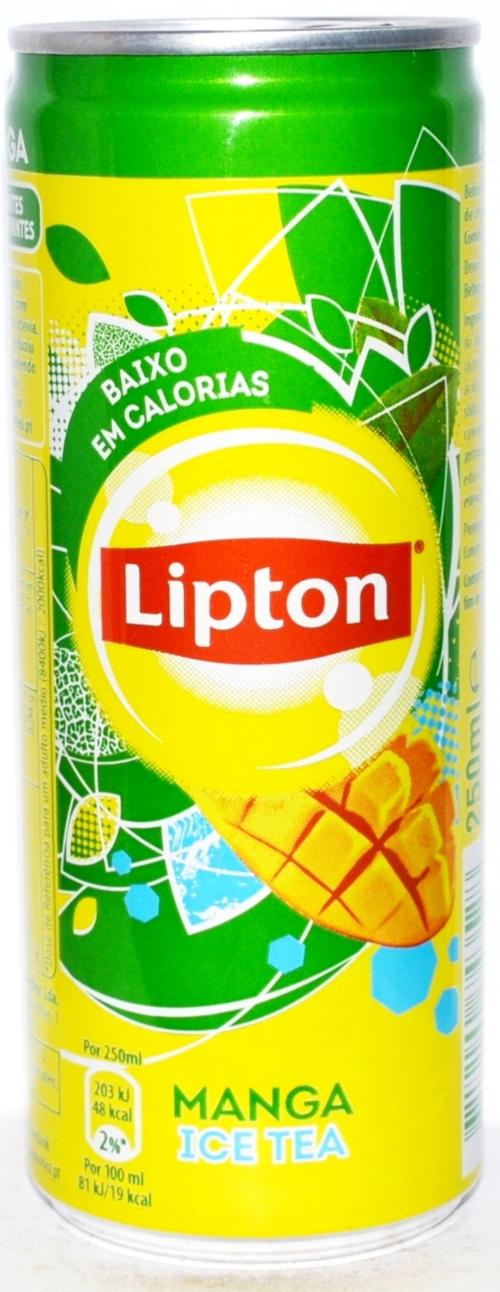 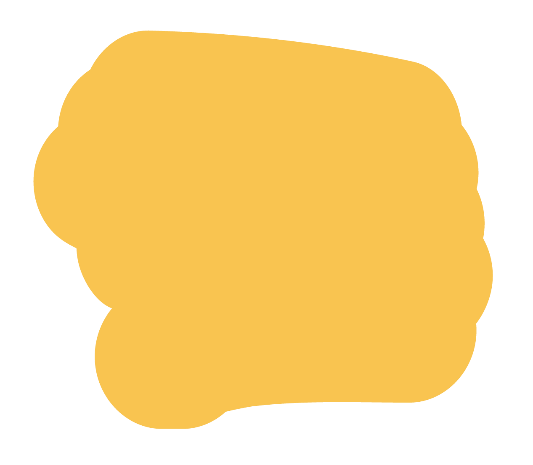 Informação Nutricional
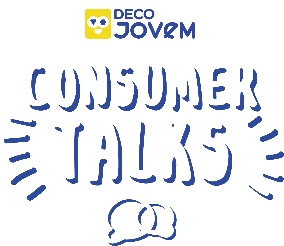 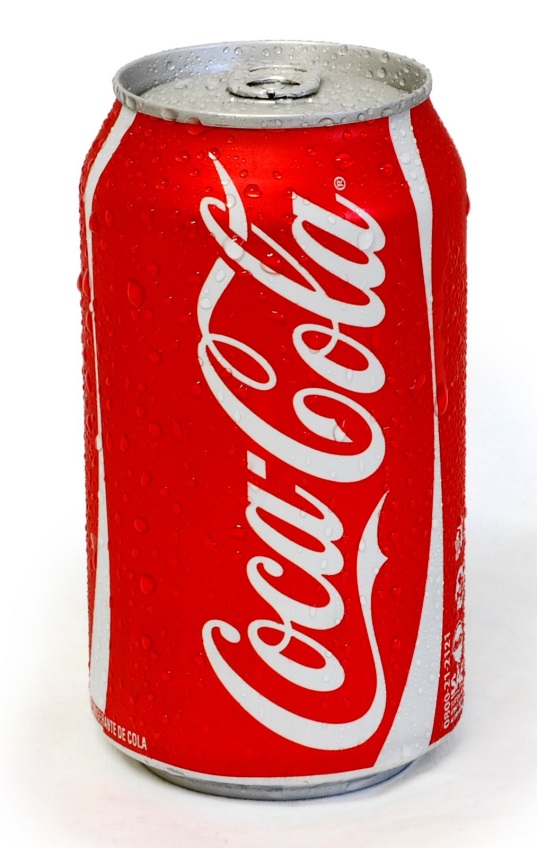 Uma Iniciativa:
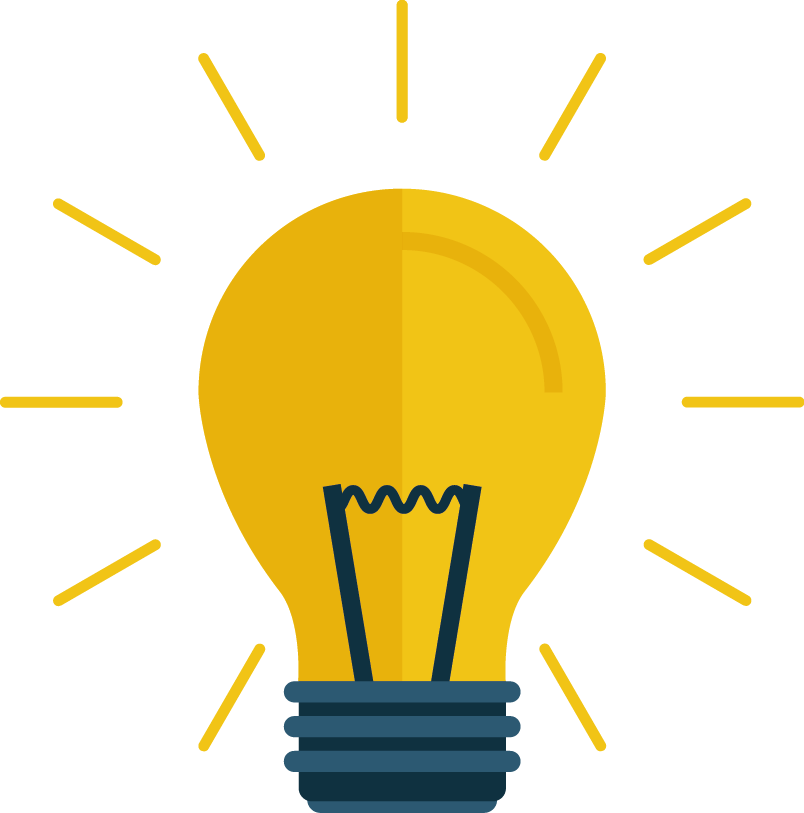 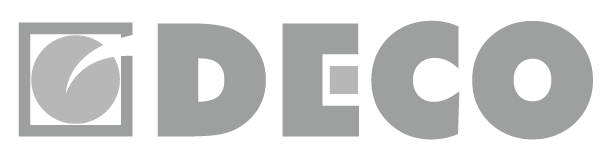 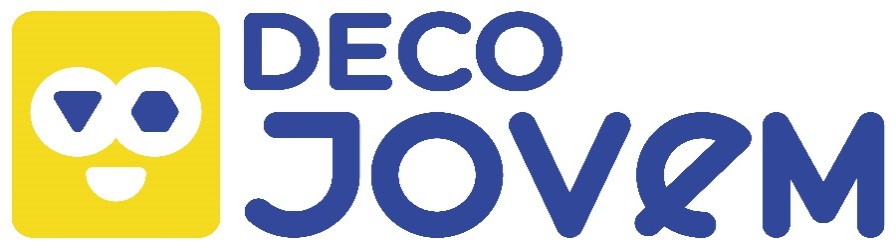 hguerra@deco.pt
Mais informação:
www.decojovem.pt
decojovem@deco.pt
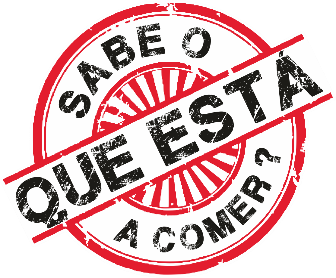 Adaptado do projeto:
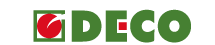 Uma organização:
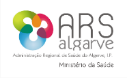 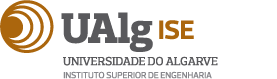 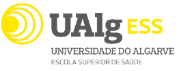 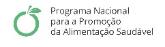